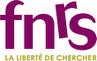 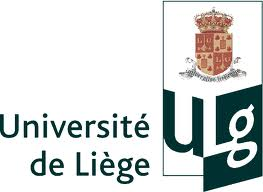 The revolution of new genetic tools for the study of the ecology of rare or elusive species, using non-invasive approaches
Johan Michaux
Conservation Genetics Lab, Institute of Botany (Bat. 22), University of Liège Belgium
www.gecolab.weebly.com
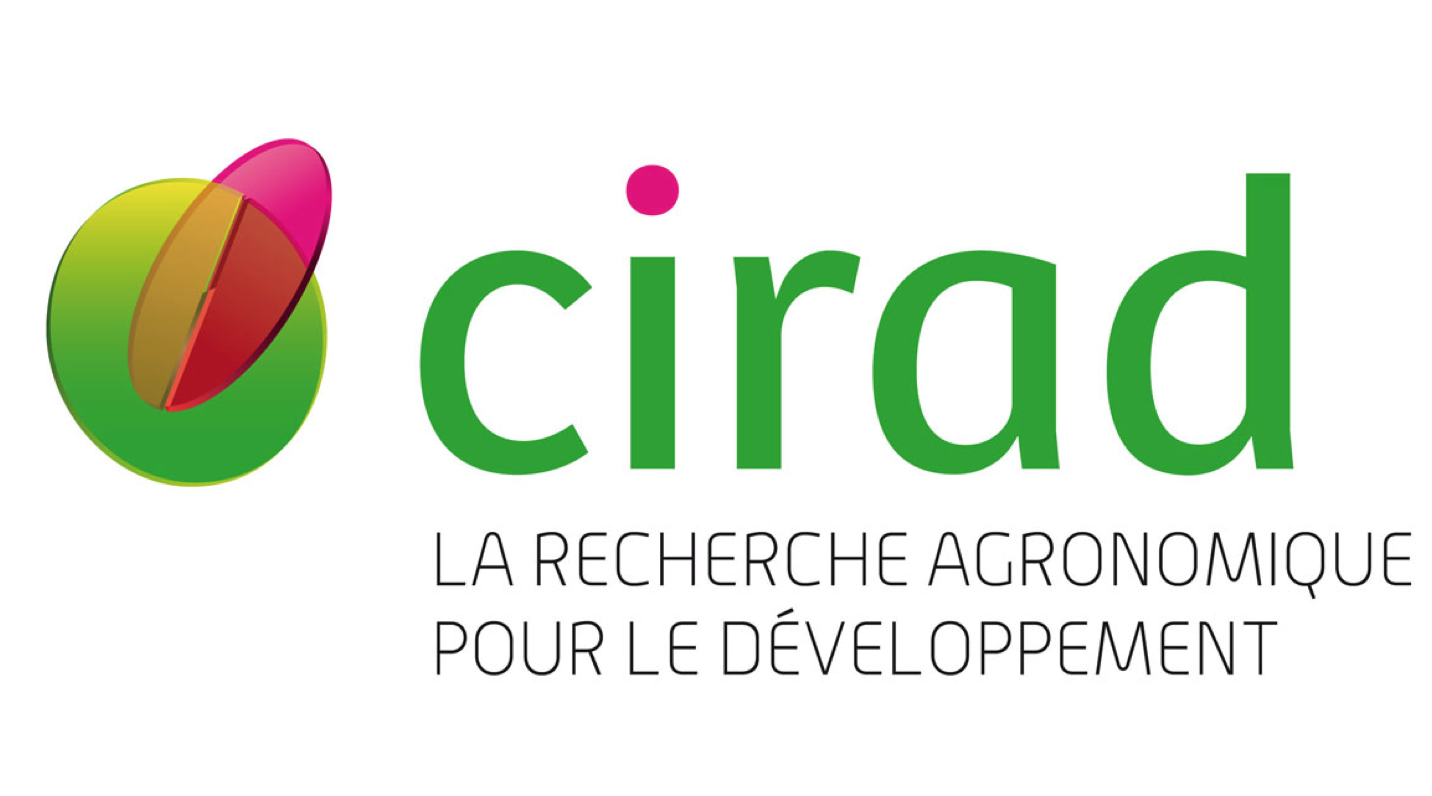 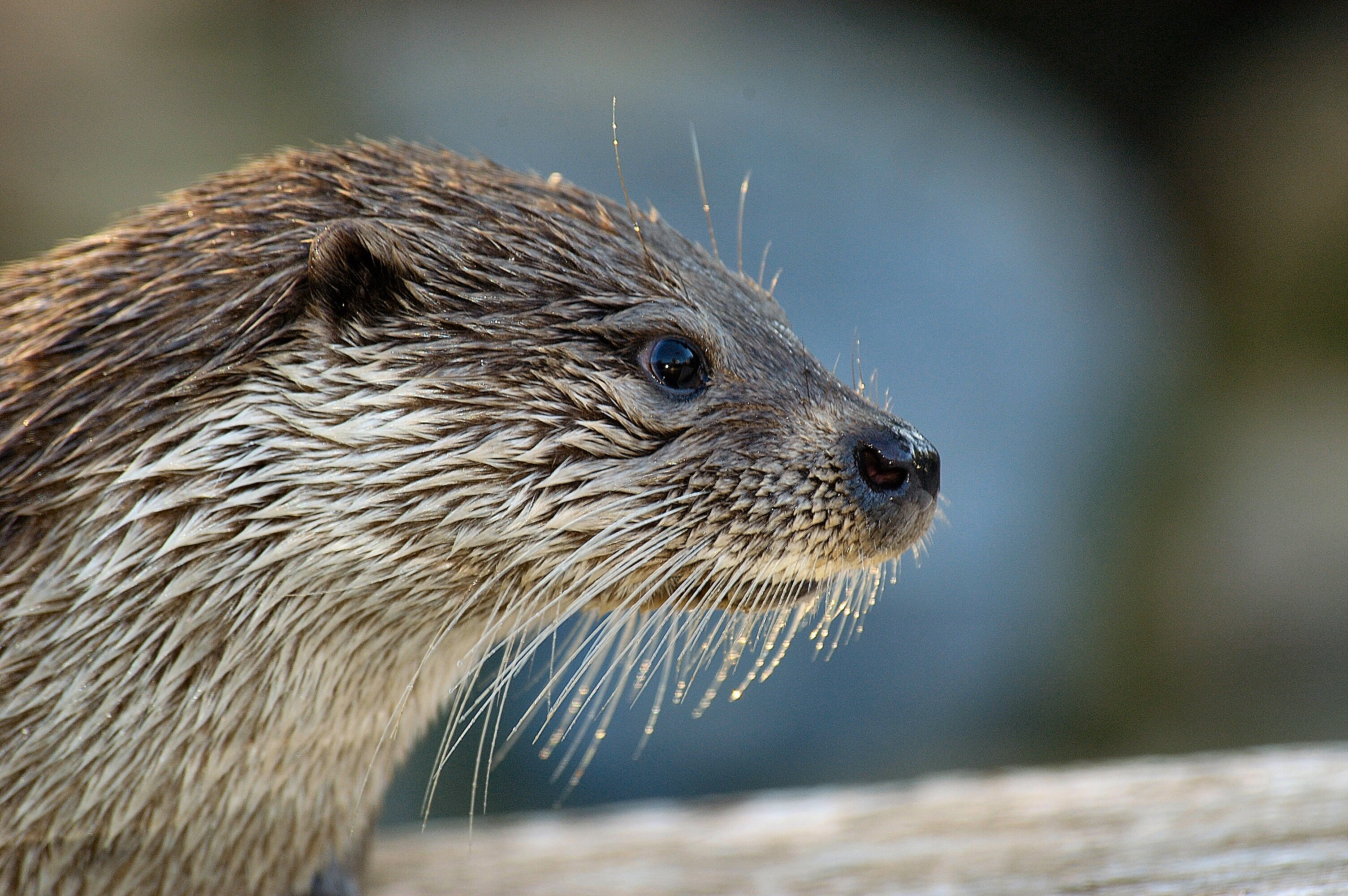 The case of the Pyrenean Desman (Galemys pyrenaicus)
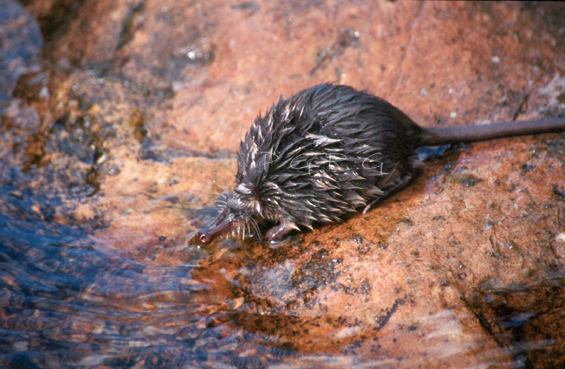 The Pyrenean Desman (Galemys pyrenaicus)
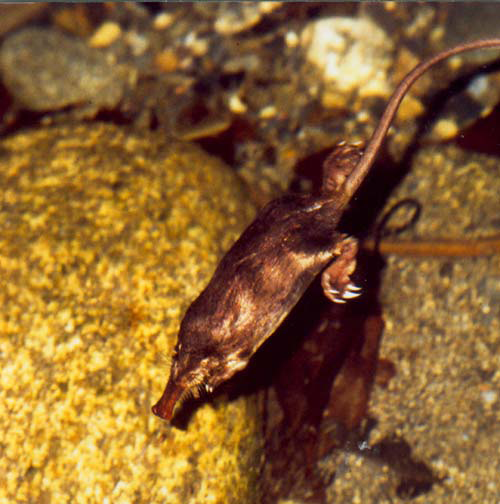 Semi aquatic species

Very difficult to observe

Insectivorous diet

Order : Eulipotyphles
Family  : Talpidae
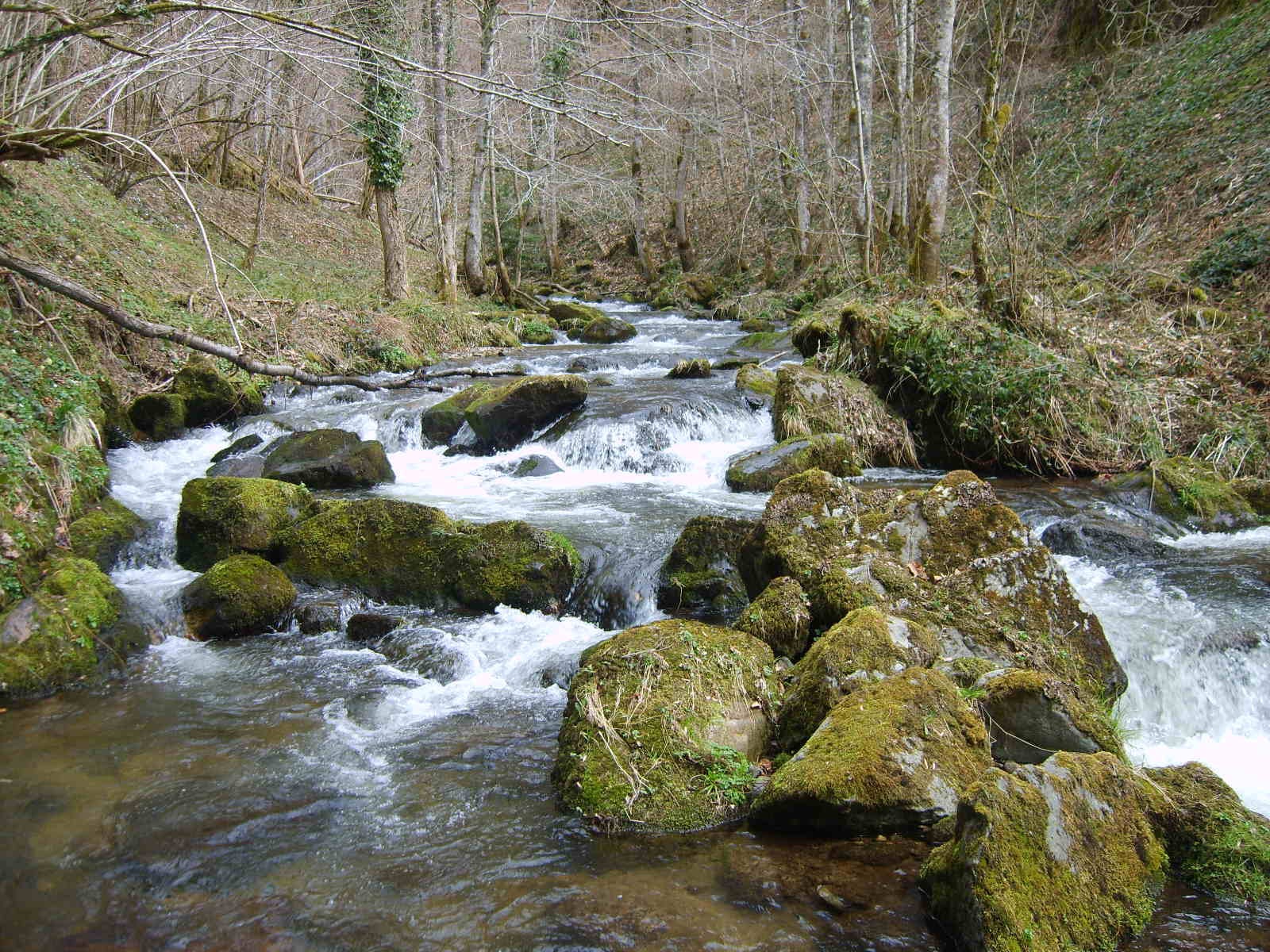 Live in mountain rivers
 Endemic to the pyrenees and North Spain.
Its exact distribution area is not yet really known!
Source: IUCN
Conservation Status: « vulnerable » (IUCN)

Very weak information concerning its :
 Eco-ethology;
 genetic diversity;
 distribution area;
Question : how to obtain new data from this elusive species, almost impossible to observe in the wild?
Analyses mainly based on the analyses of faeces collected on the Pyrenean rivers
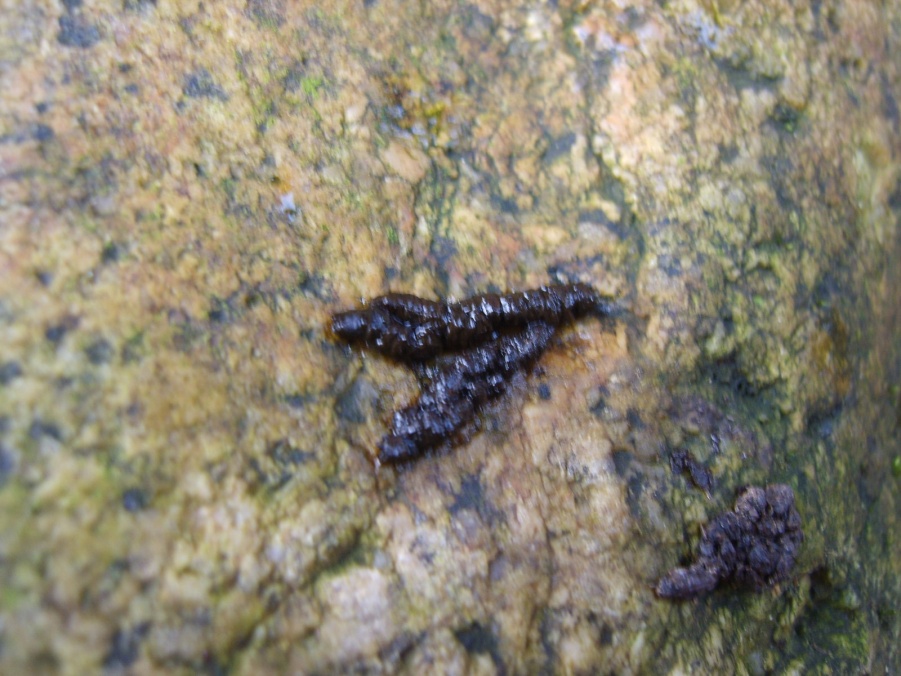 Identification of the presence of a threatened species
Next generation sequencing methods based on the sequencing of a fragment of the cytochrome oxydase 1 (COI) gene
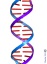 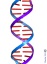 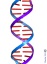 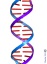 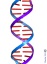 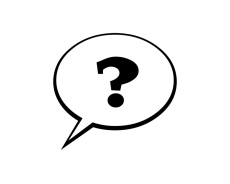 Identification of the species who did the faeces
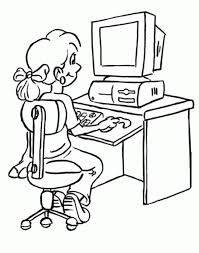 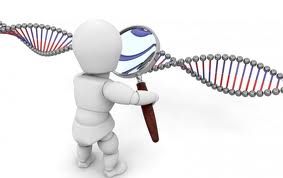 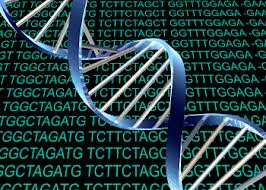 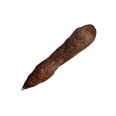 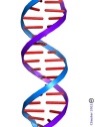 Identification of the diet of this species
Next Generation Sequencing
Amplification of the CO1 gene with tags
DNA extraction
Comparison of the obtained sequences with those available in public (BOLD, Genbank) or private databases
Genetic validation of the Desman presence in the French Pyrenees
Amplification of a small fragment of a mitochondrial markers (COI)
Next Generation sequencing methods
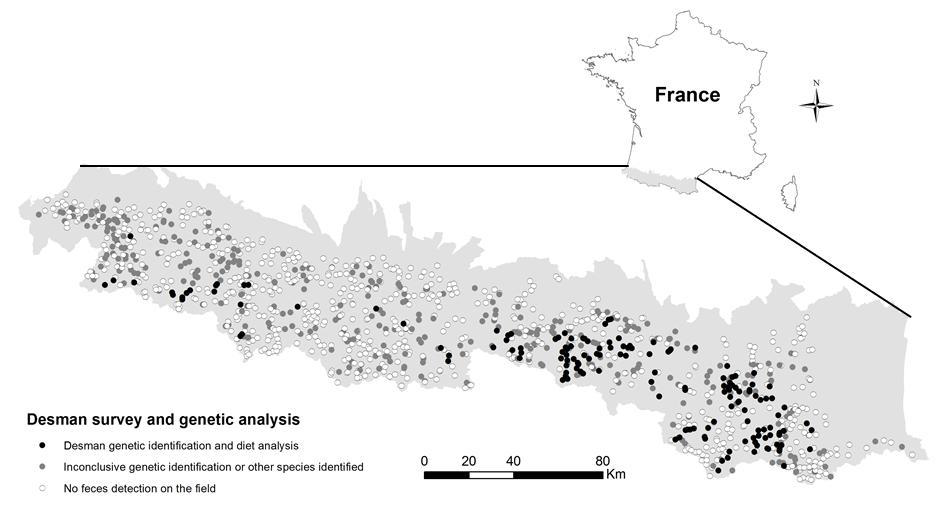 Distribution of the desman based
on Species distribution modeling
Methods.
(Gillet et al. 2015, Mammalian Biology)
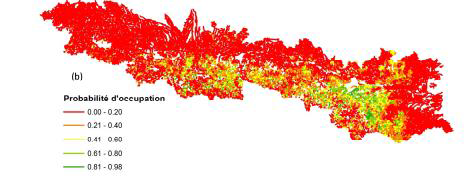 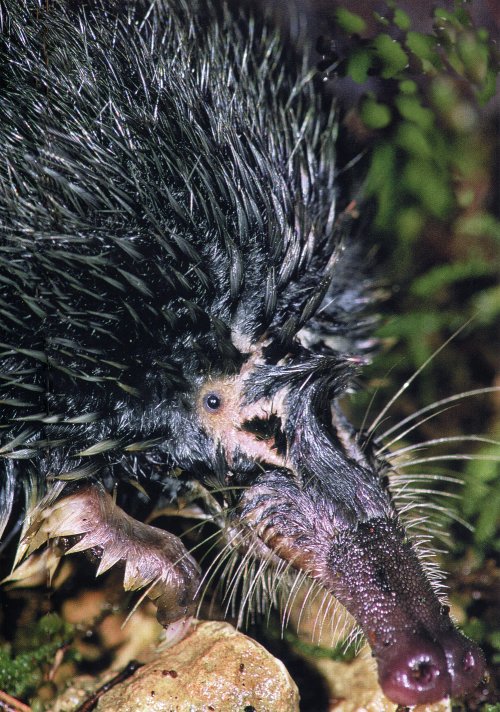 (Charbonnel et al. 2015, 
Biological Conservation)
Study of the genetic structure of threatened and elusive species (phylogeography, population genetics)
Microsatellite or SNPs genotyping
Amplification of highly polymorphic short regions

 Differences at the individual level
 « genetic ID card »
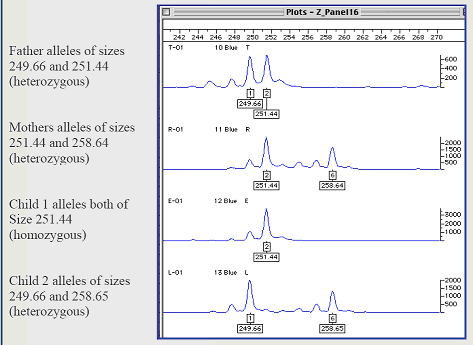 Can work with non invasive samples. 
Important for elusive or endangered species !
11
Genetic structure of the Pyrenean Desman
355 analysed faeces (PID = 0,002). Evidence of  108 individual.
Discovery of three main genetic populations : East, West and Centre.
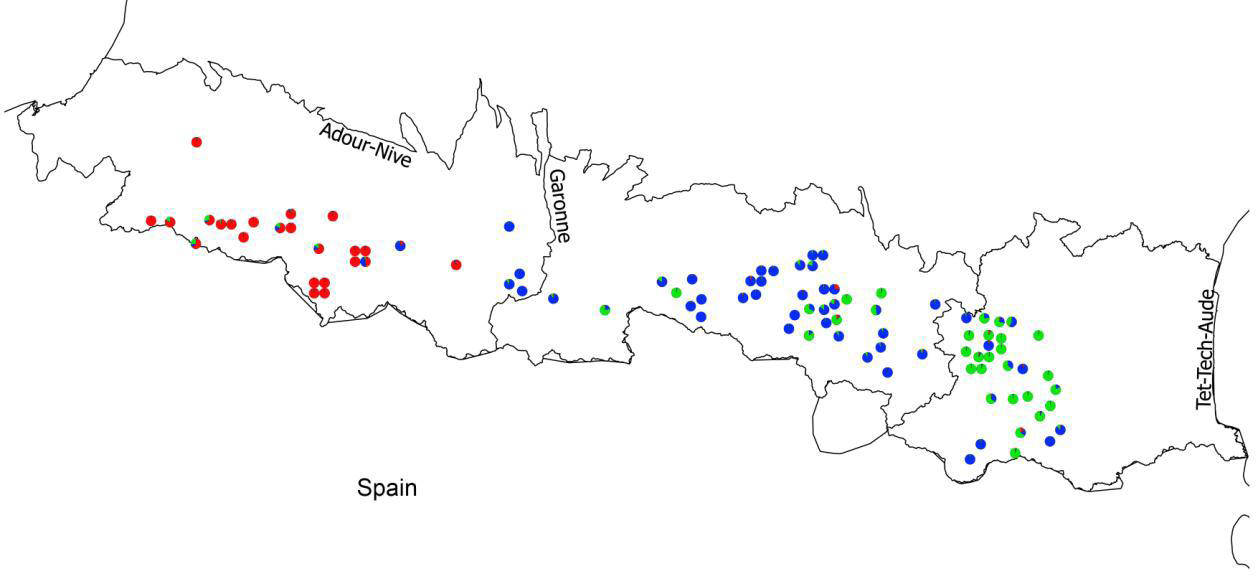 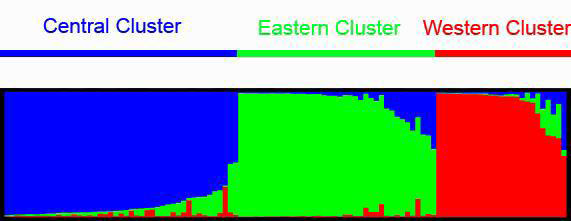 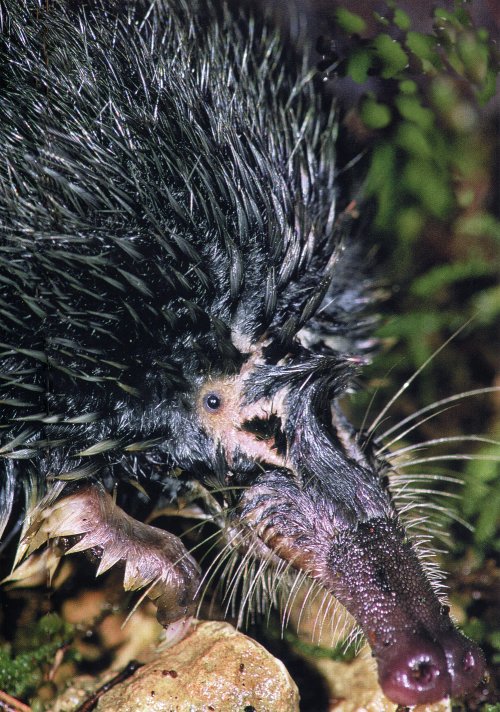 (Gillet et al. 2017, J. of Mammalogy))
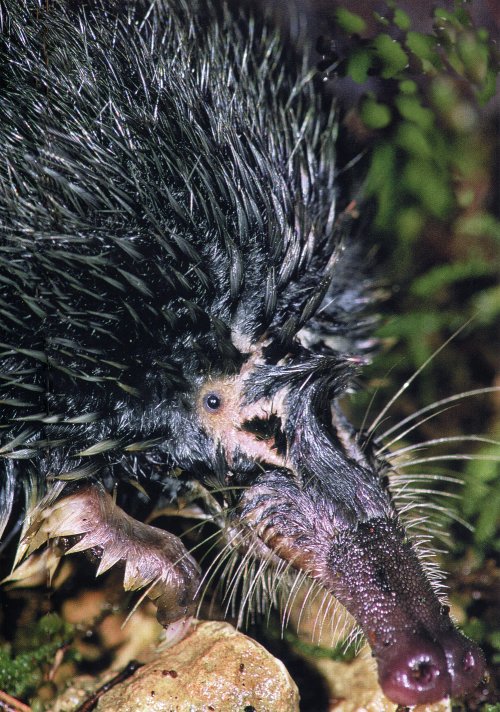 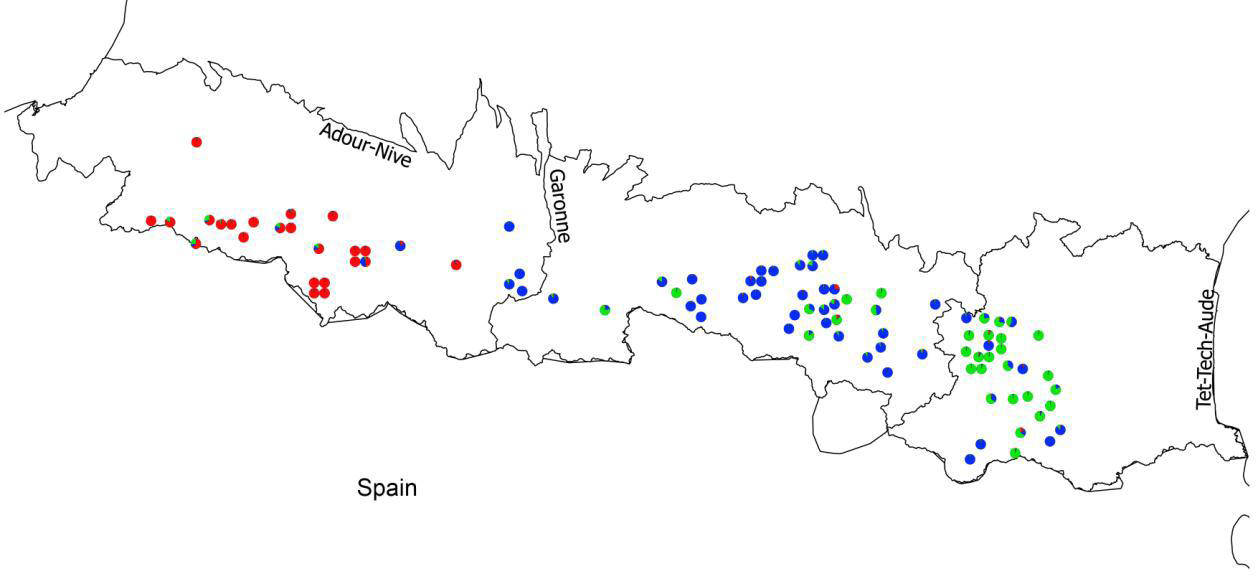 F-statistics

- Low gene flow among populations (FST:  0,2 à 0,34).
- High values of the Inbreeding index (Fis) : High risks of inbreeding depression!
Management propositions

- improve connectivity among watersheds. Not easy… many rivers are now not suitable for the Desman…
ABC analyses
Causes of the fragmentation
Recent fragmentation of the habitats
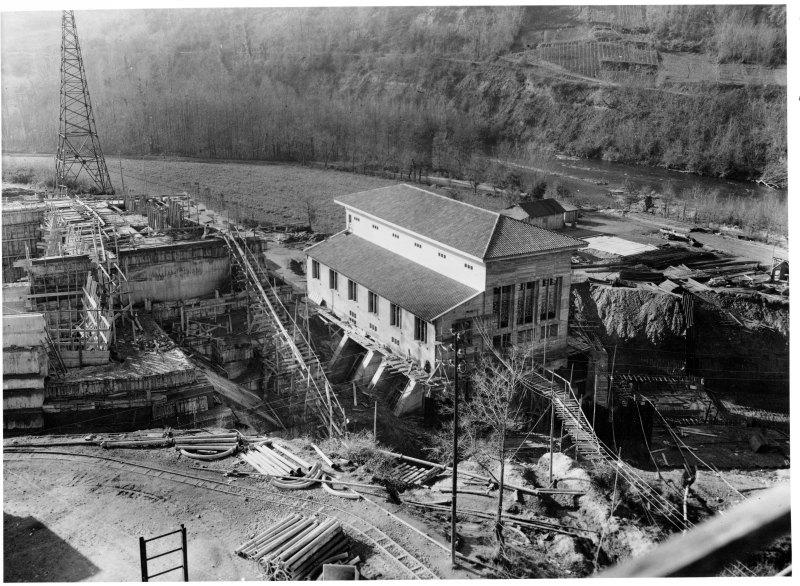 Little ice age
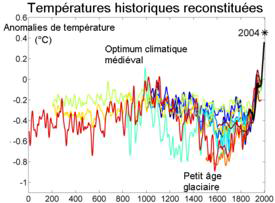 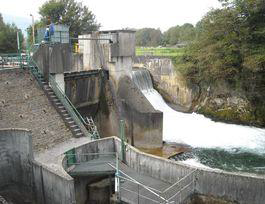 Individual identification, in order to identify the mobility of animals and the existence of barriers for gene flow
Individual identification
Part of the "Aude river" (+/- 3km)
  Important modifications of the stream by different dams (hydro electricity activities)
  Impact on Desman populations? 
 Individual genotyping using faeces
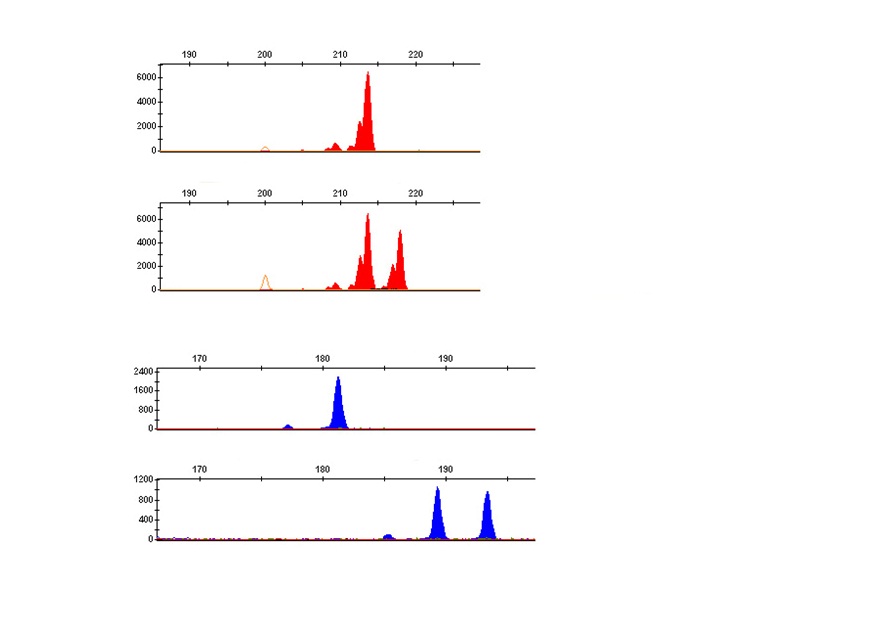 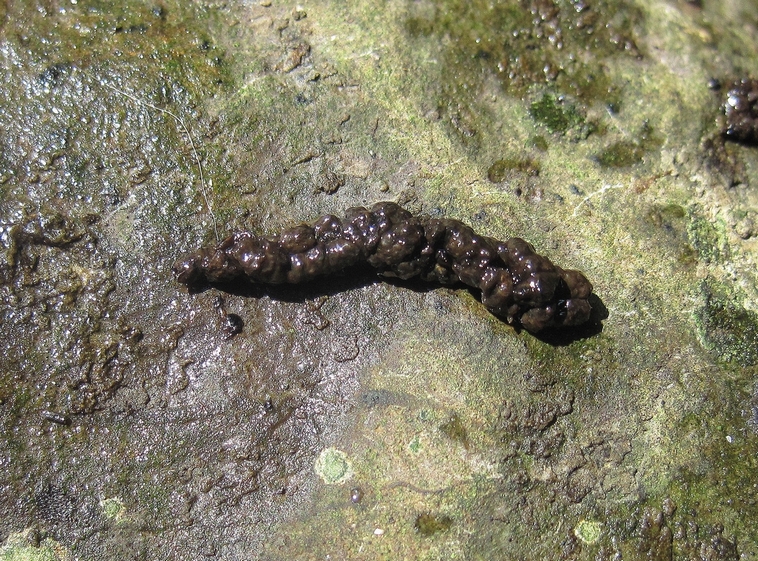 Individual identification
 23 different individuals identified in the studied river portion.
Study of the impact of human barriers for the mobility of the Pyrenean desman
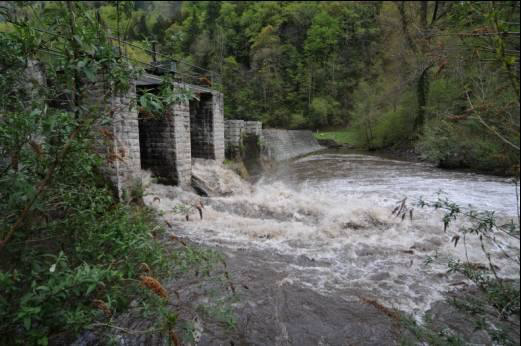 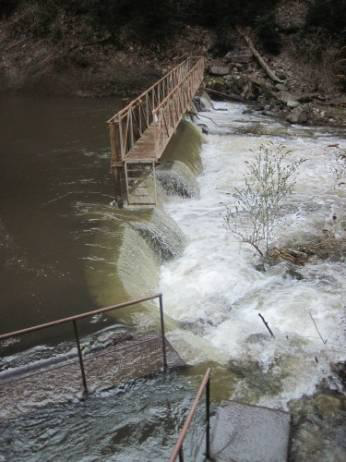 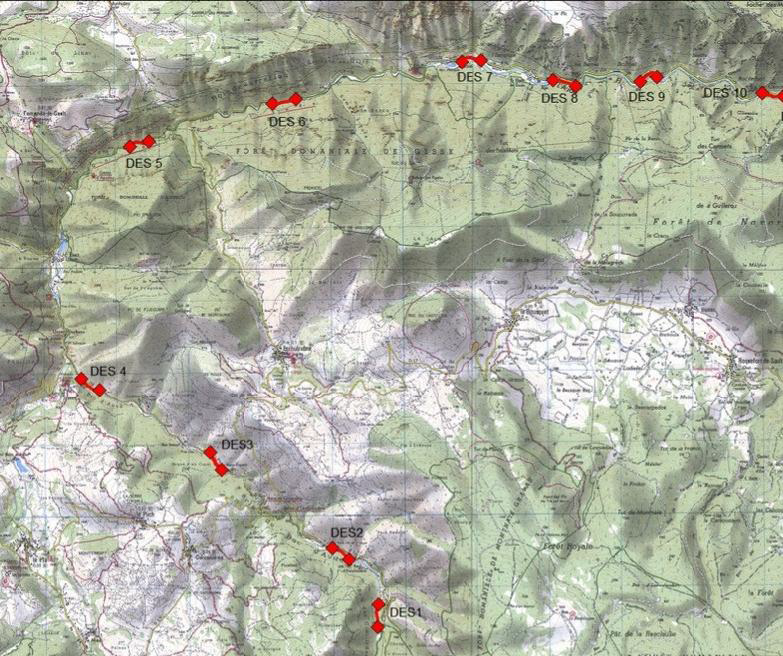 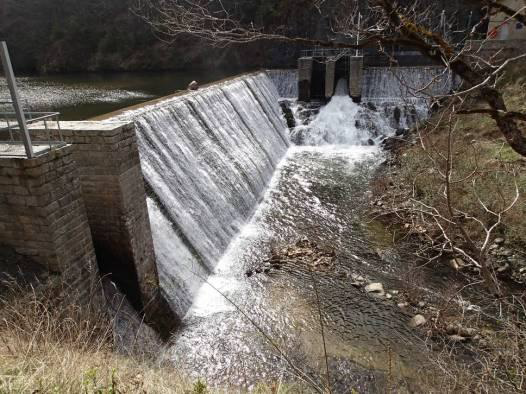 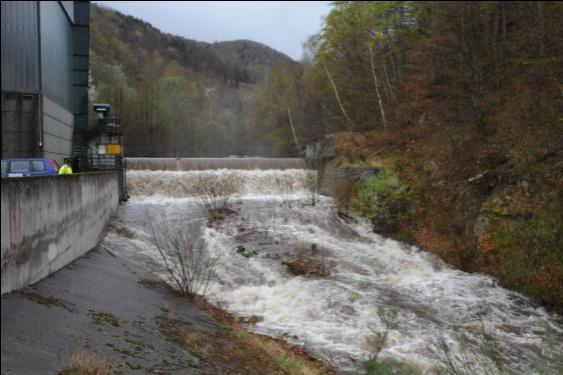 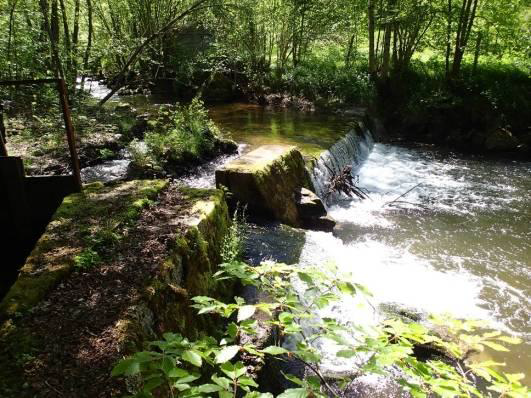 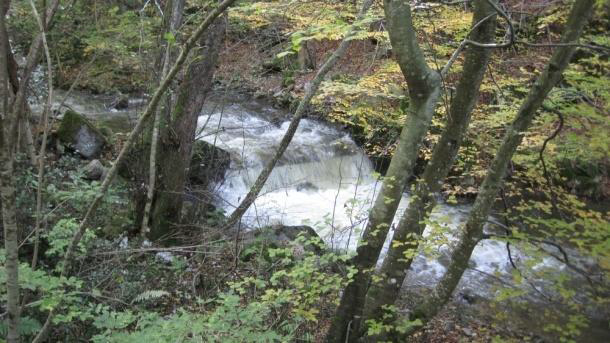 Results
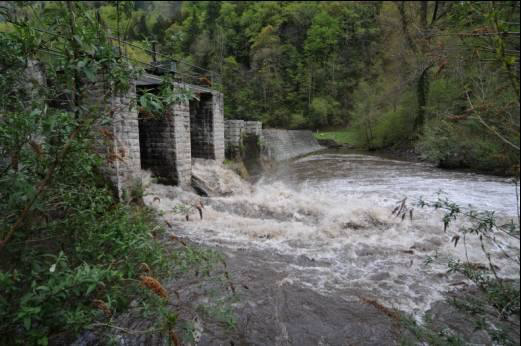 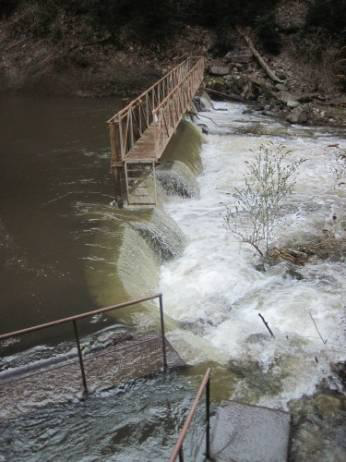 4,8 KM in one month!
(Gillet et al. 2016, 
Bel. J. Zoology
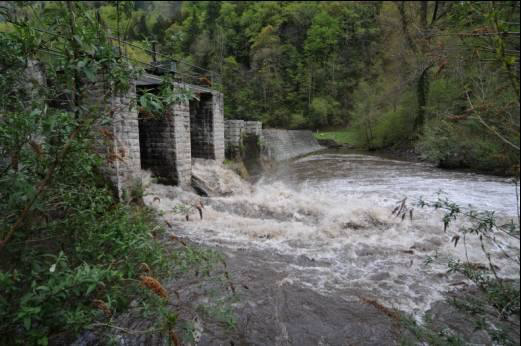 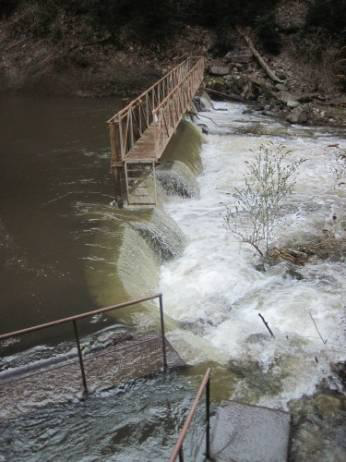 16,82 km KM 
in 10 months
17,8 km KM 
in 12 months
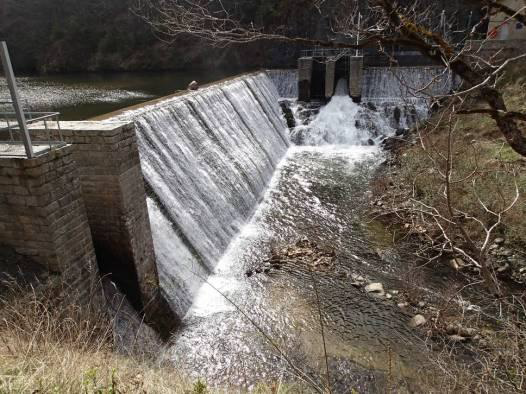 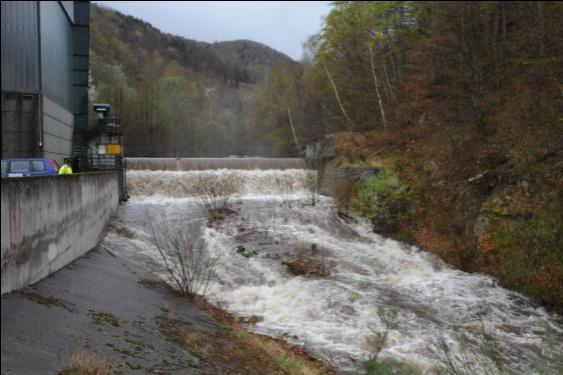 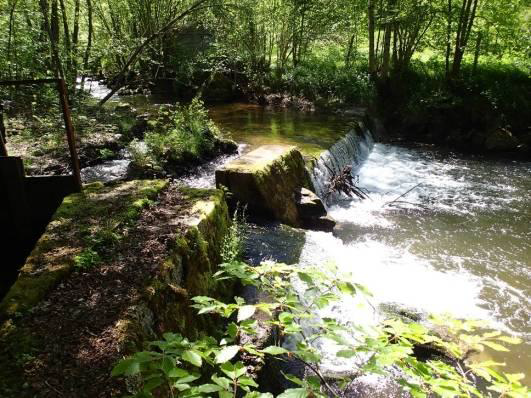 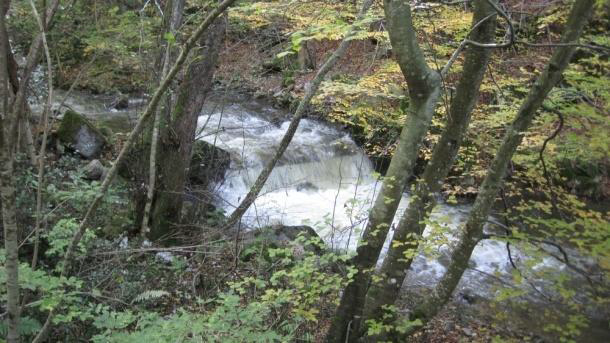 (Gillet et al. 2016, 
Bel. J. Zoology
The use of genetics to study the diet of elusive and rare species(using Next Generation Sequencing methods)
Development of meta barcoding approaches
This method identifies species using a very short genetic sequence from a standard part of the genome. 

Most common markers : 
- Animals : small region of the mitochondrial cytochrome c oxidase 1 gene (“CO1”). 
- Plants : Fragment of the TrnL or ITS2 regions.
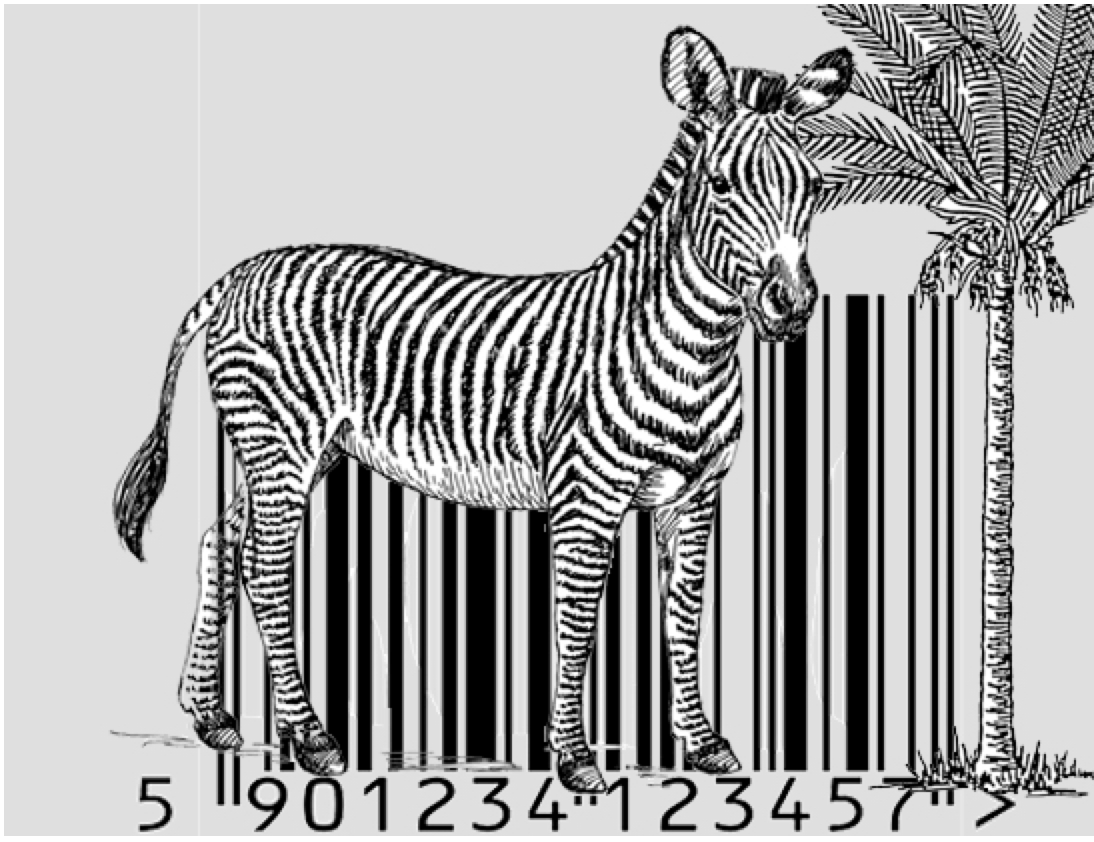 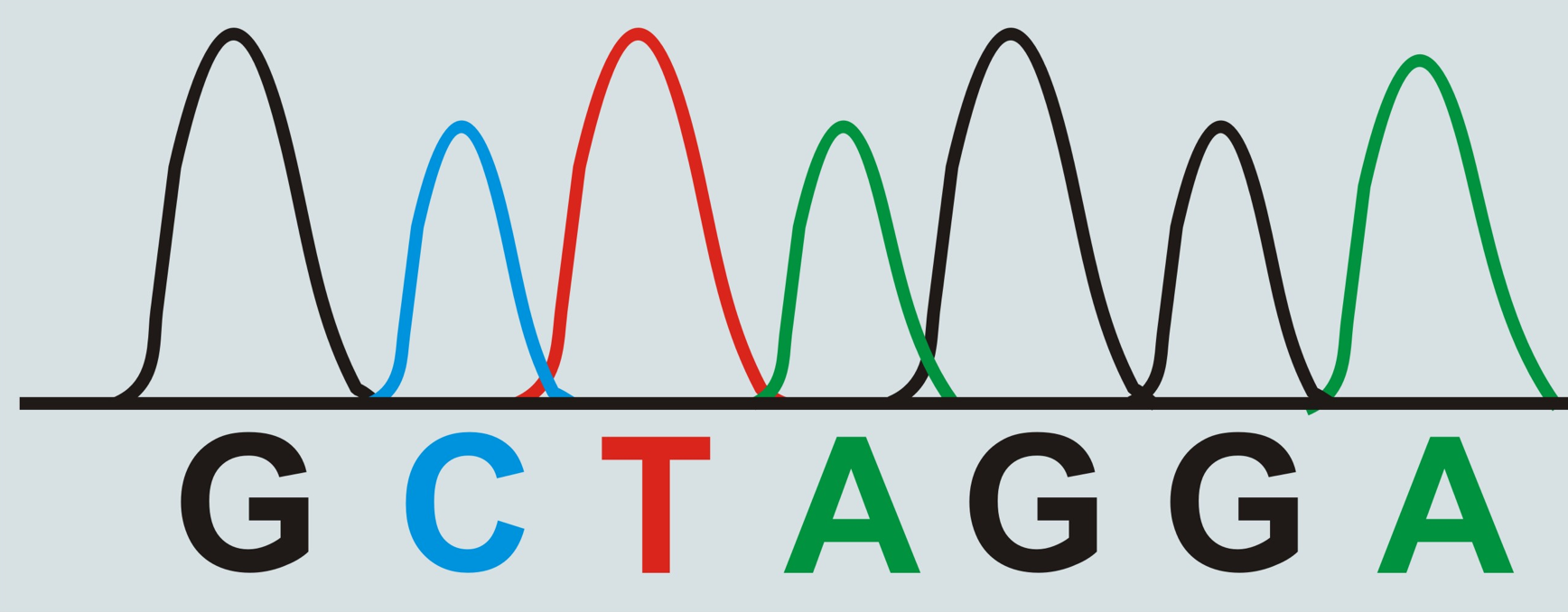 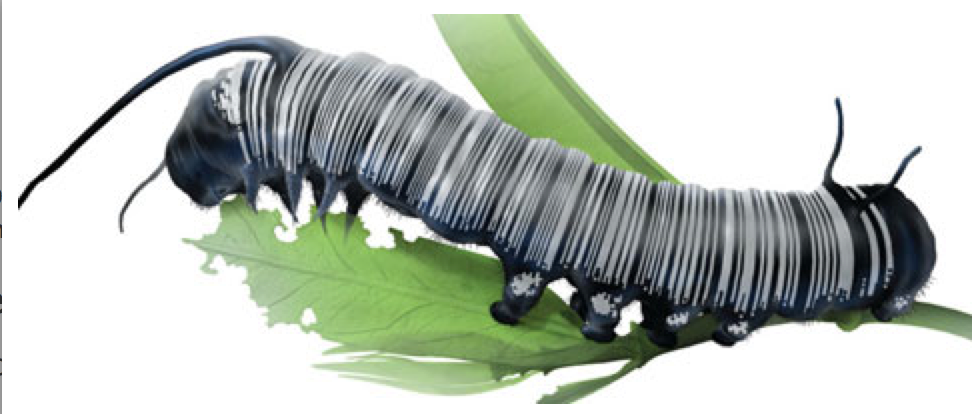 Diet of Galemys pyrenaicus

- Identification of 110 genera and 120 prey species;
- Opportunistic diet.
- low amount of Fish preys (0.5%).
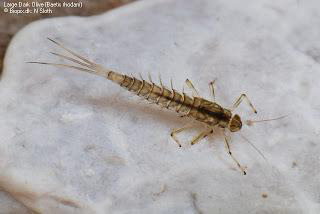 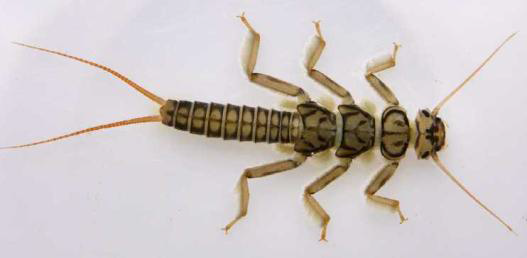 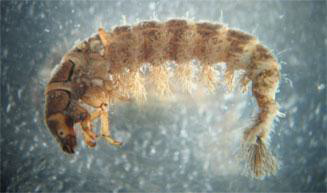 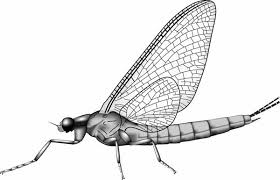 Ephemeropters
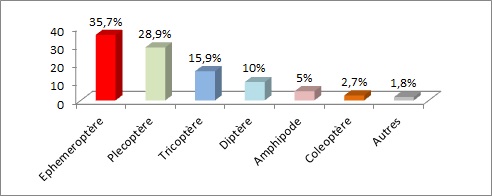 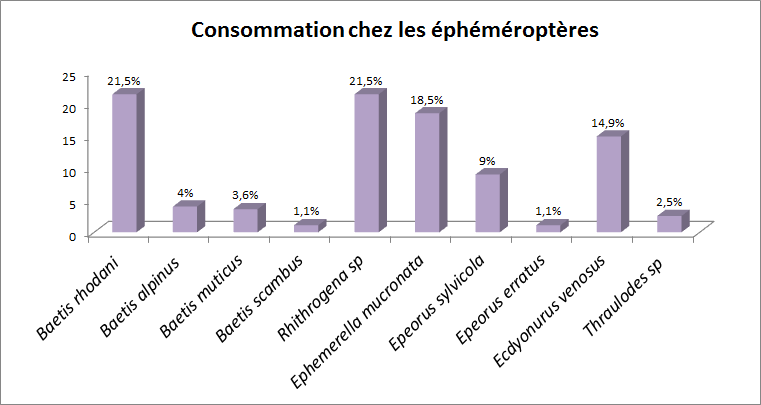 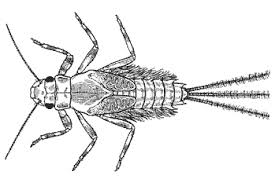 (Biffi et al. 2017, J. of Mammalogy)
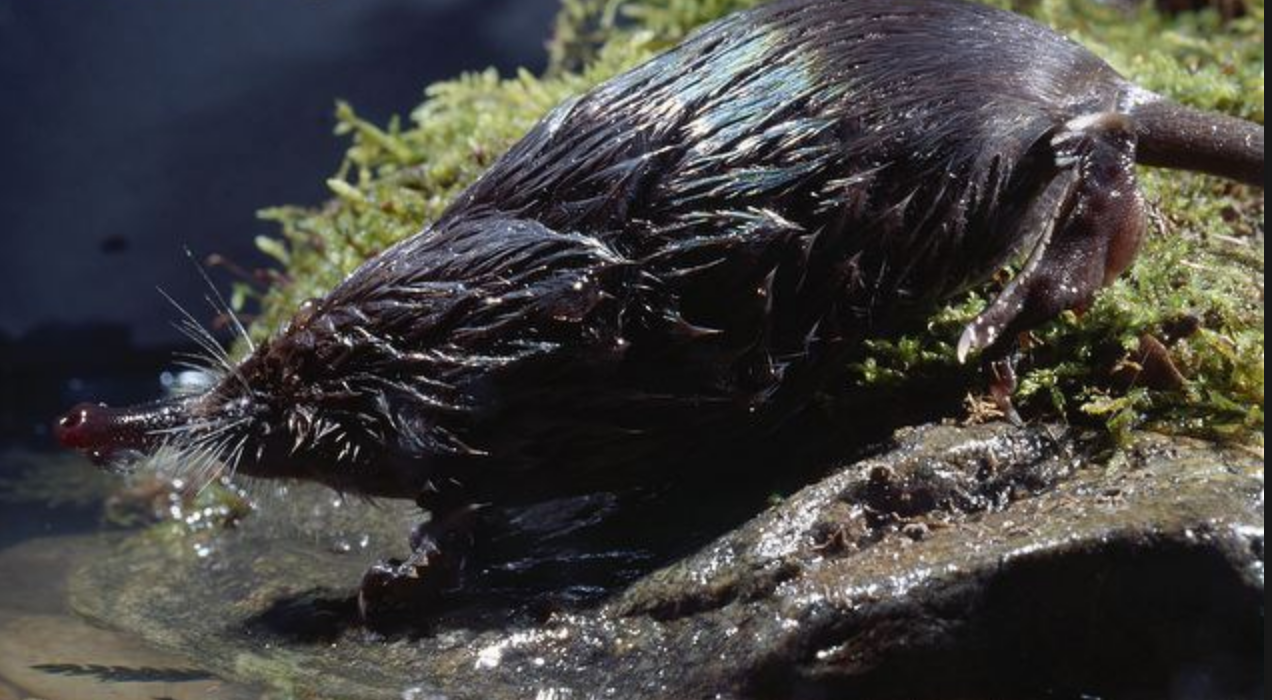 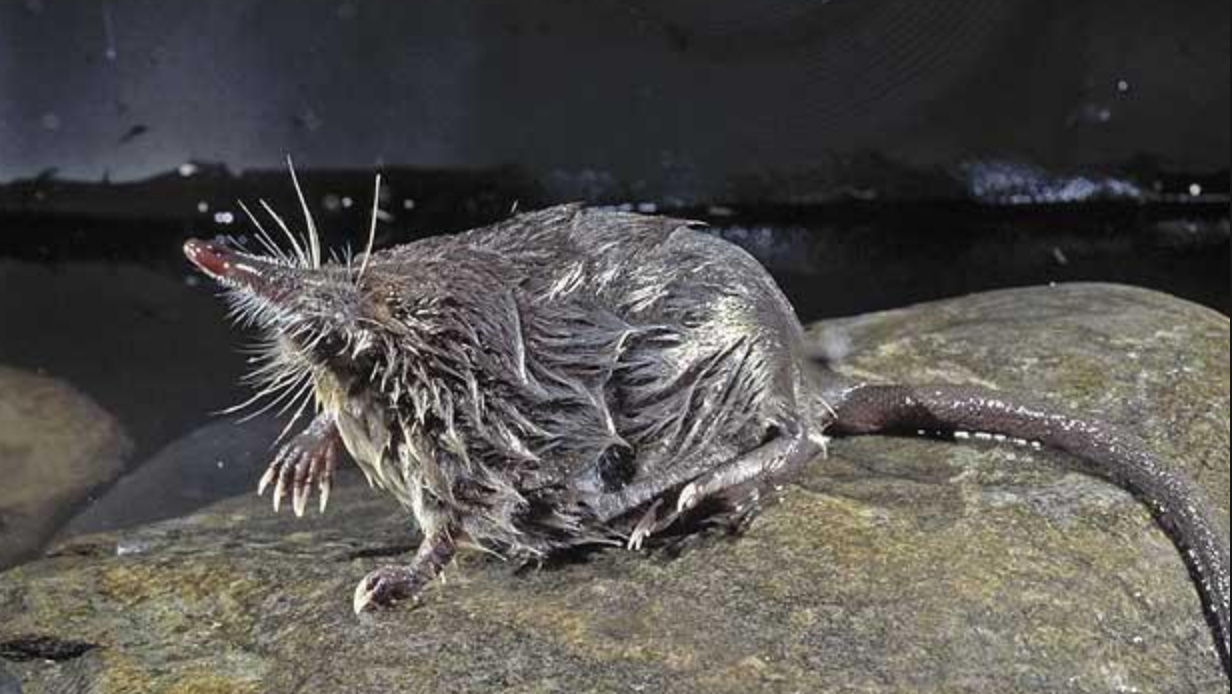 Diet between two semi aquatic mammals : Galemys pyrenaicus and Neomys fodiens
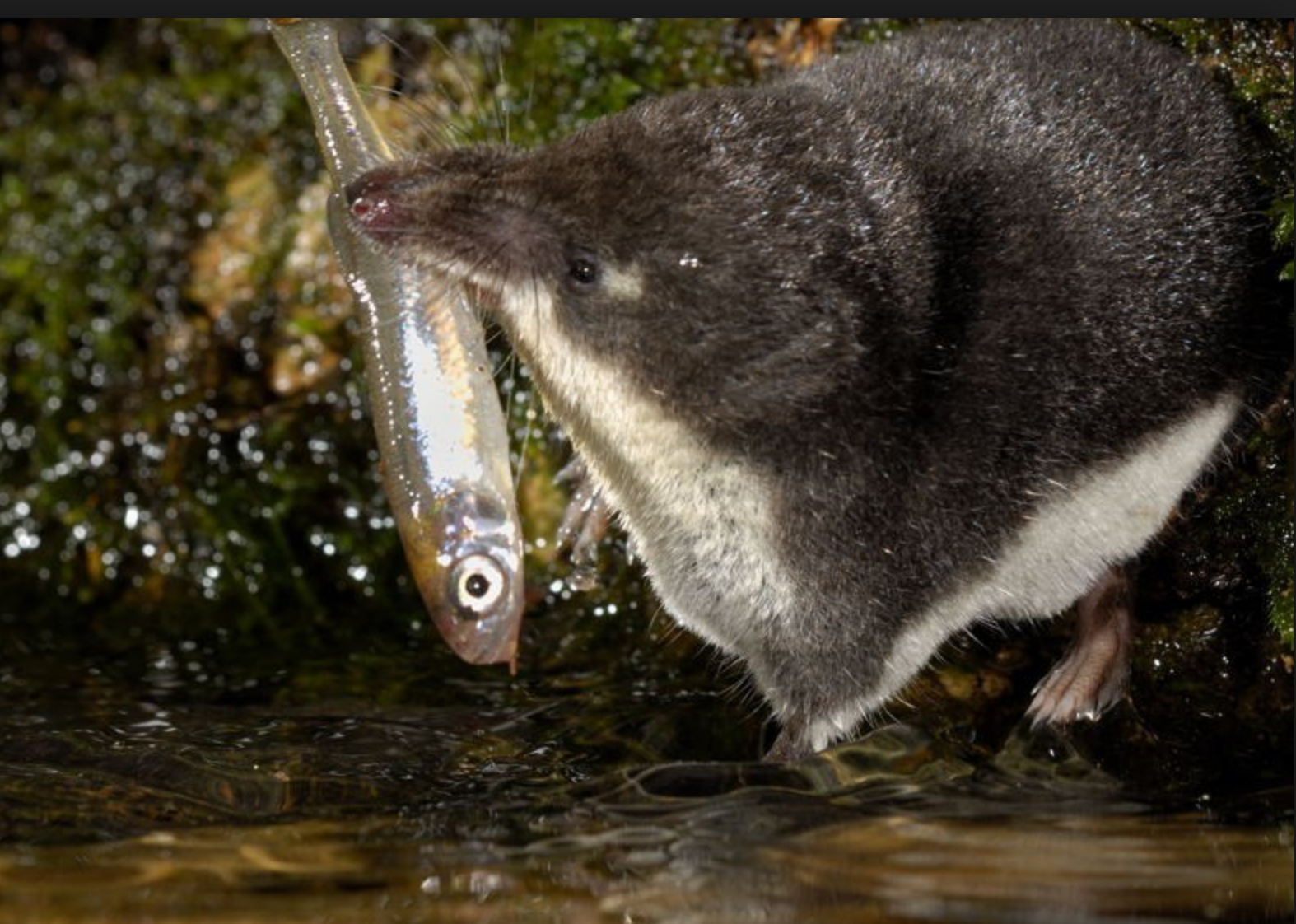 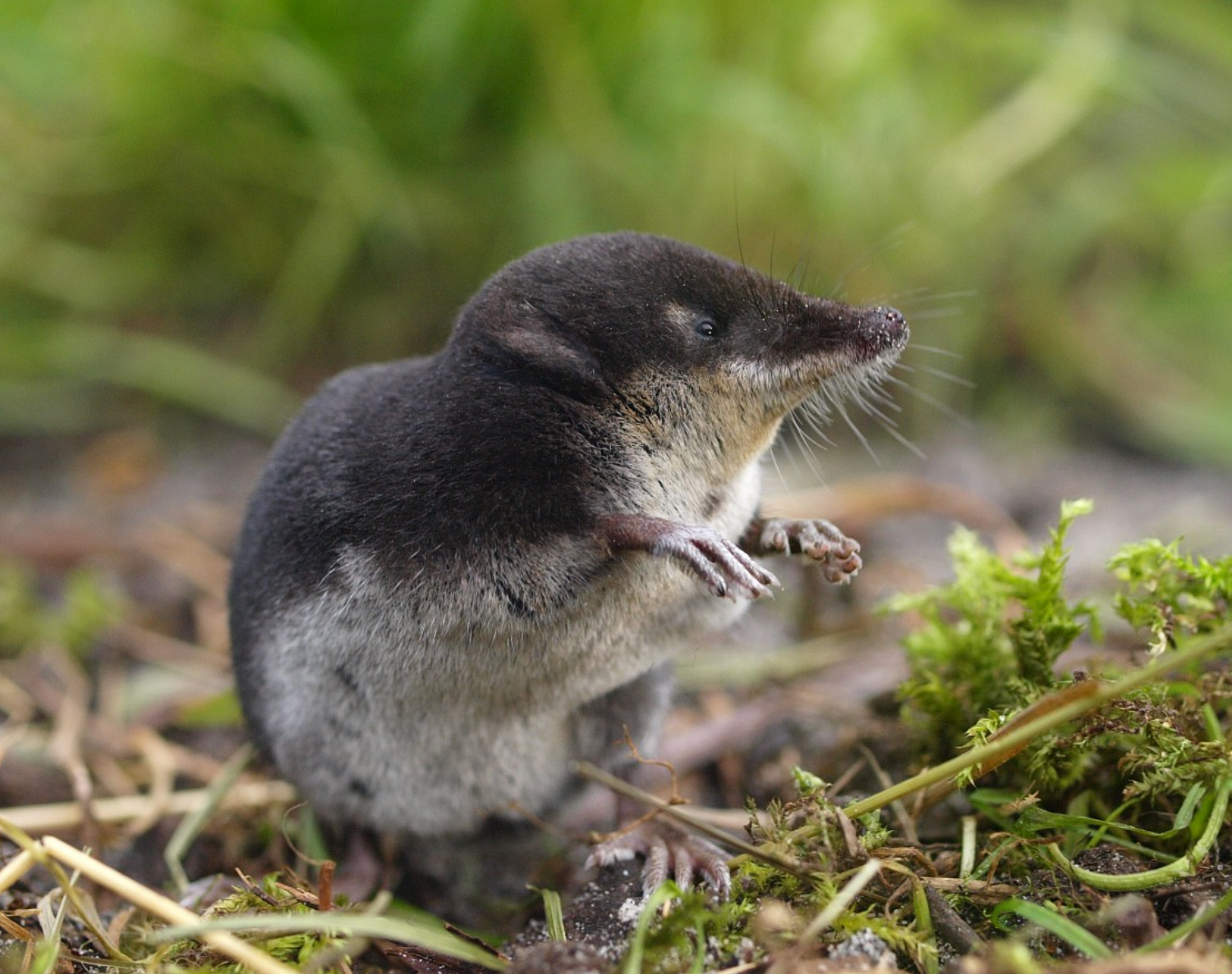 Large diversity of prey species living in different habitats
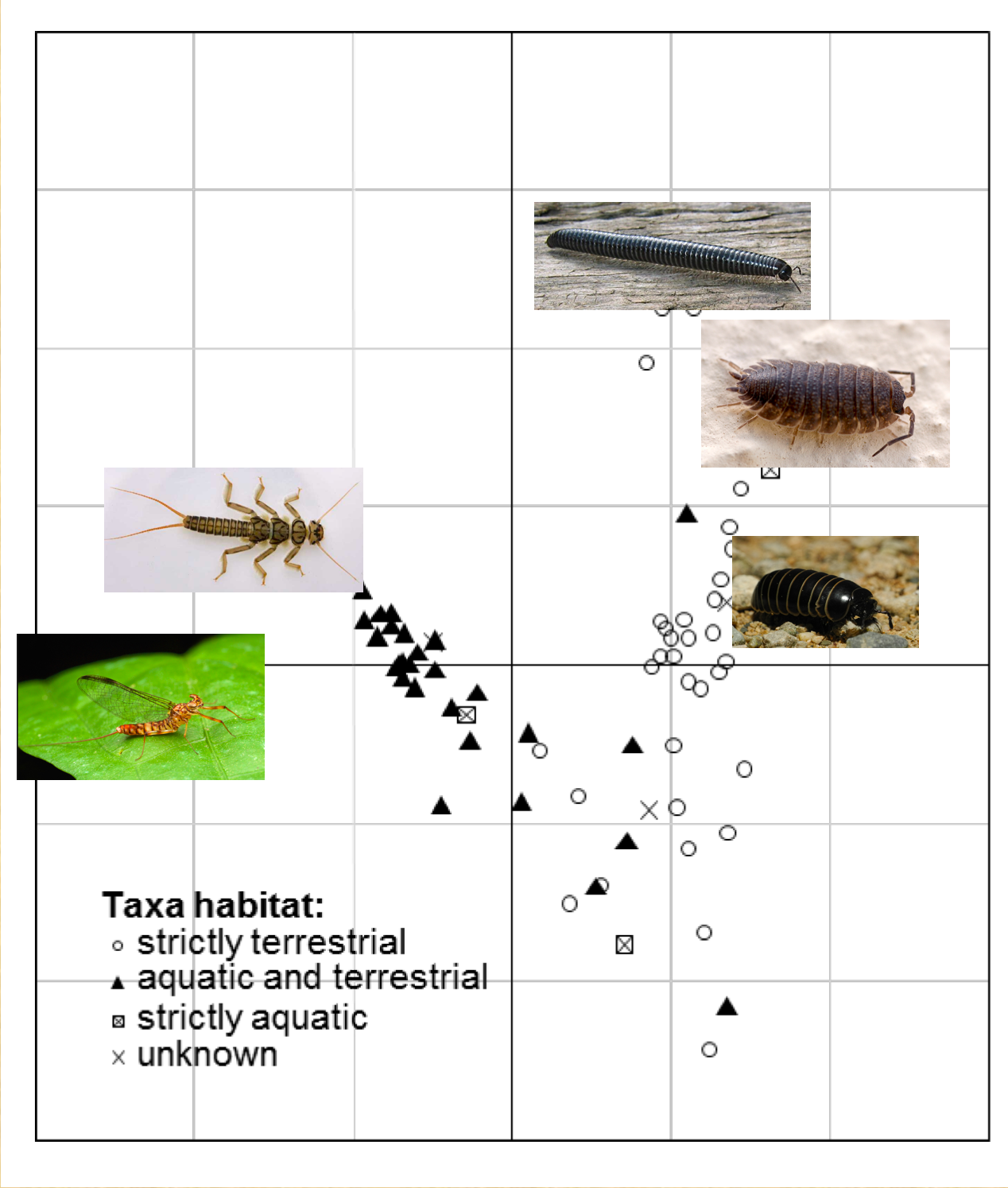 [Speaker Notes: woodlouse]
Niche segregation
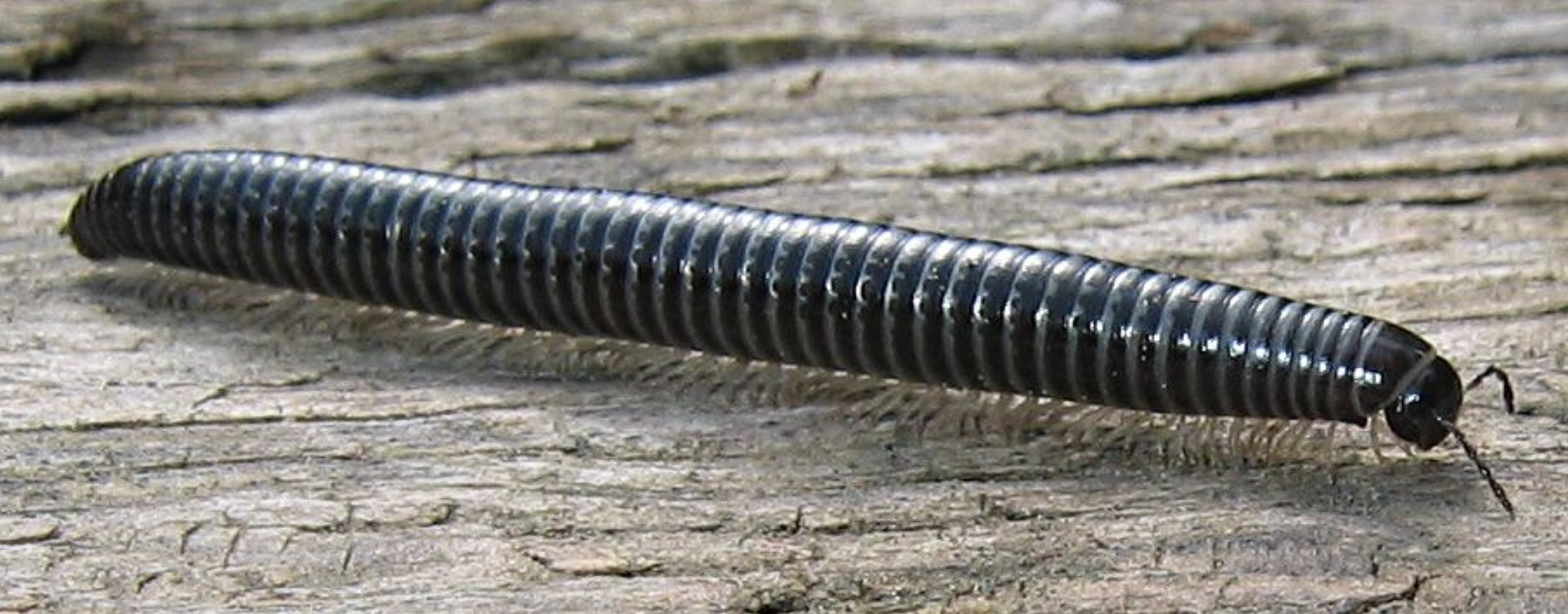 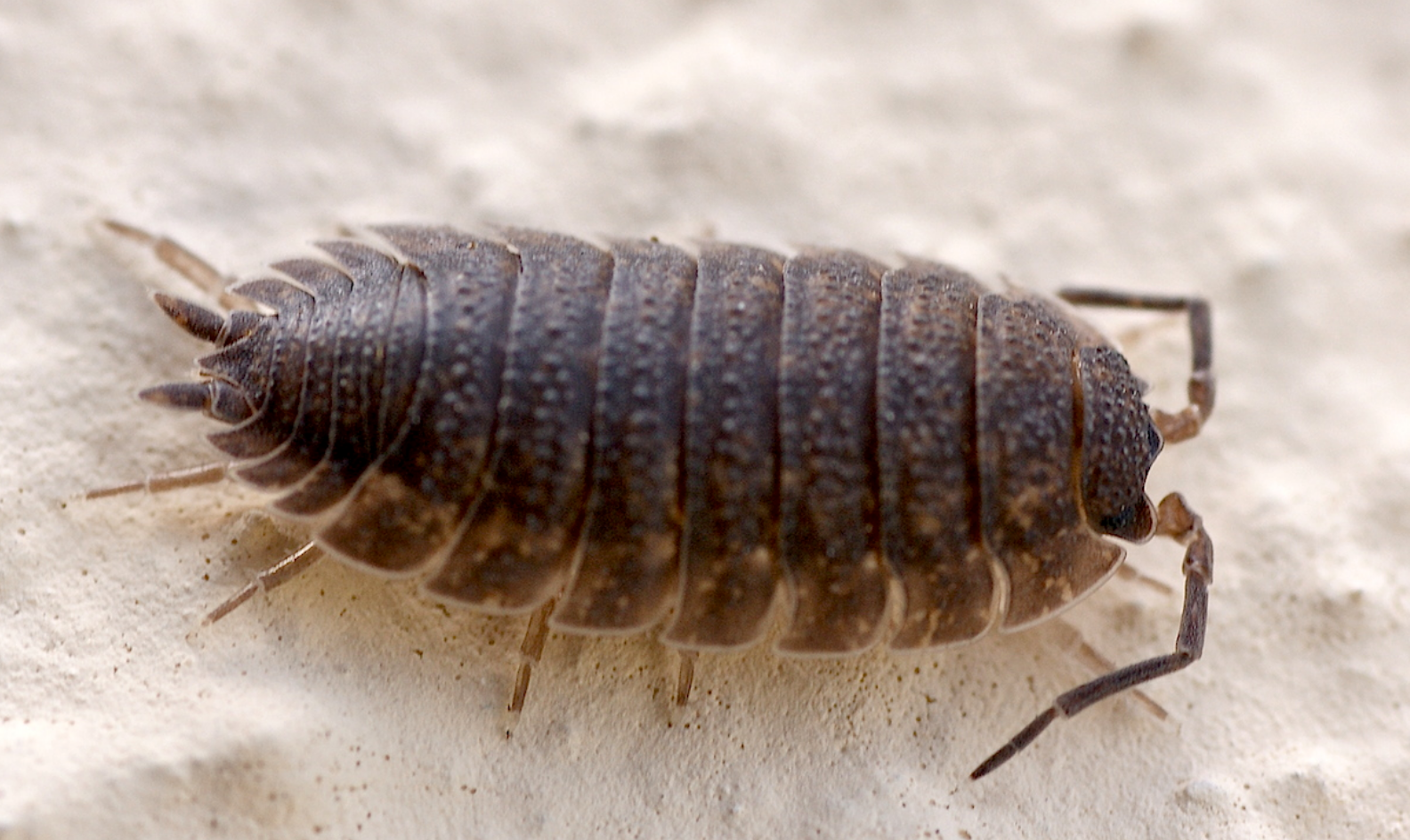 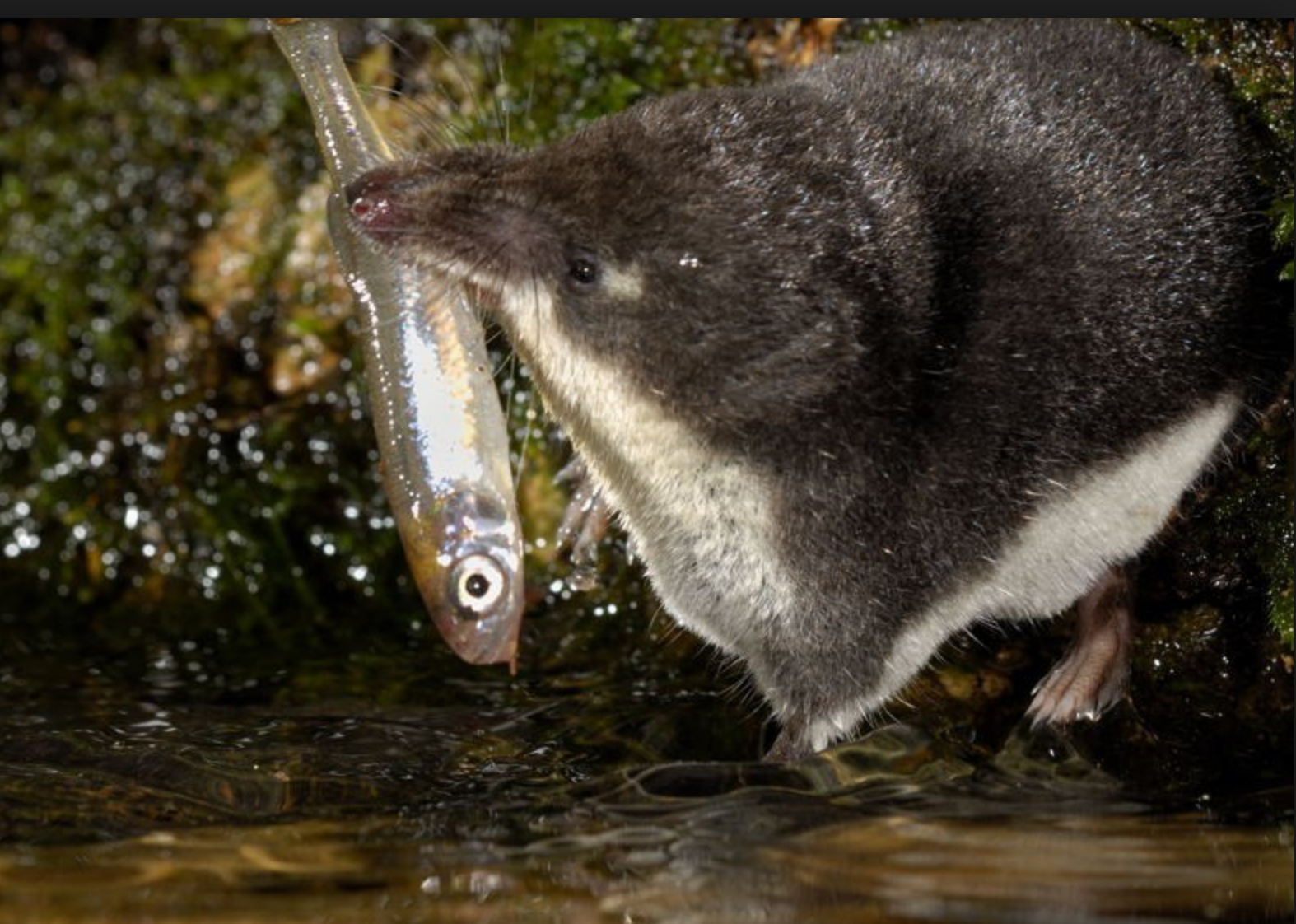 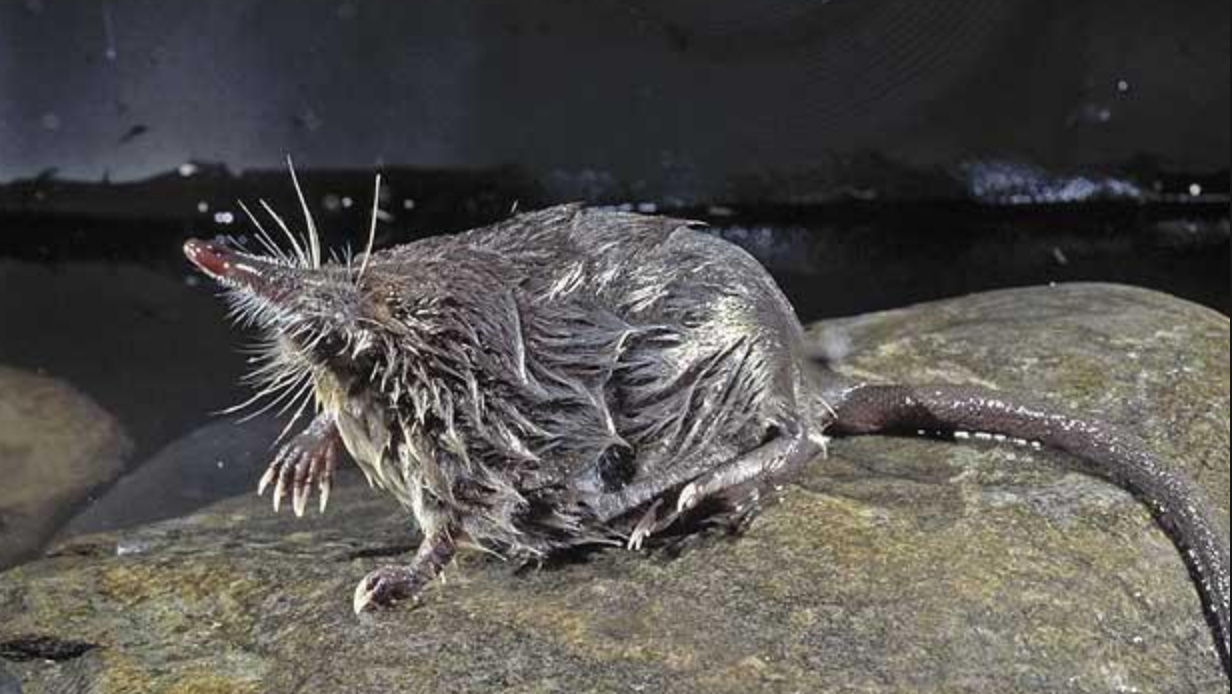 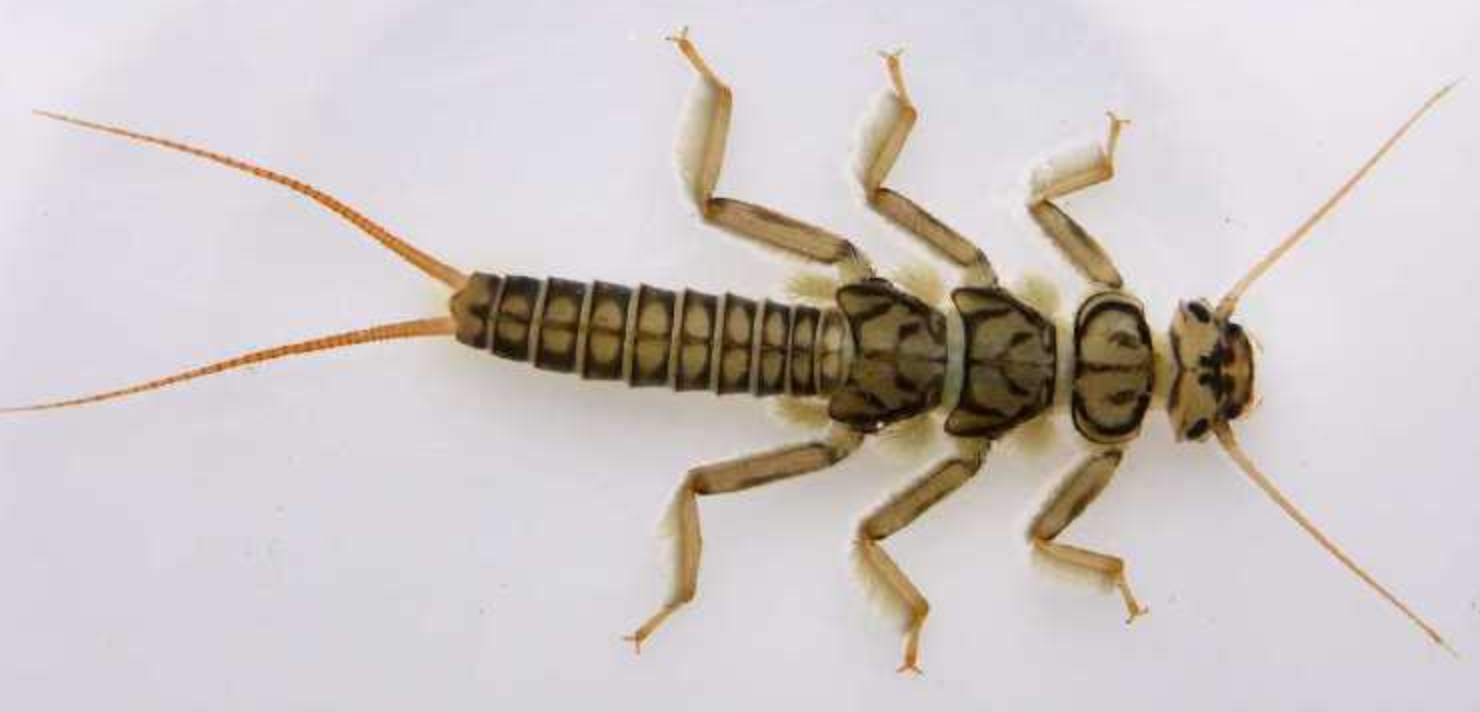 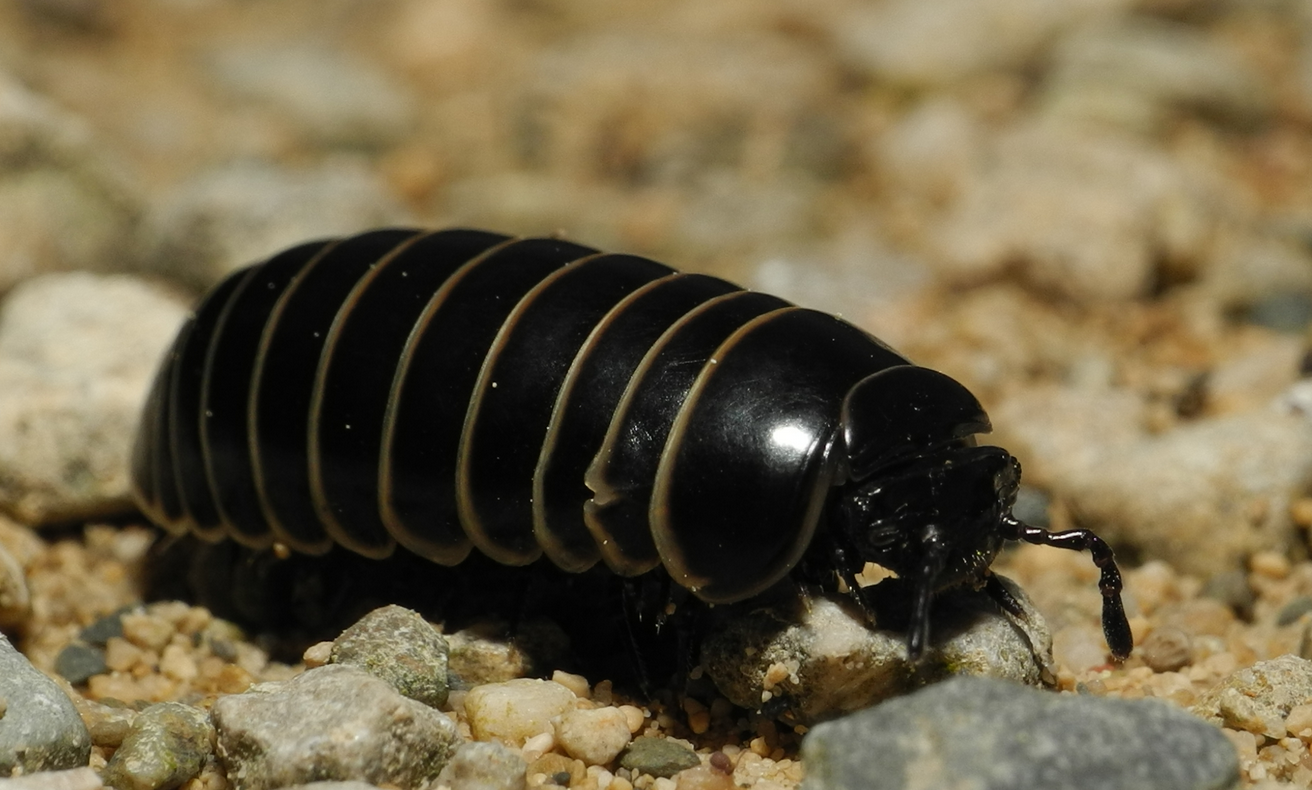 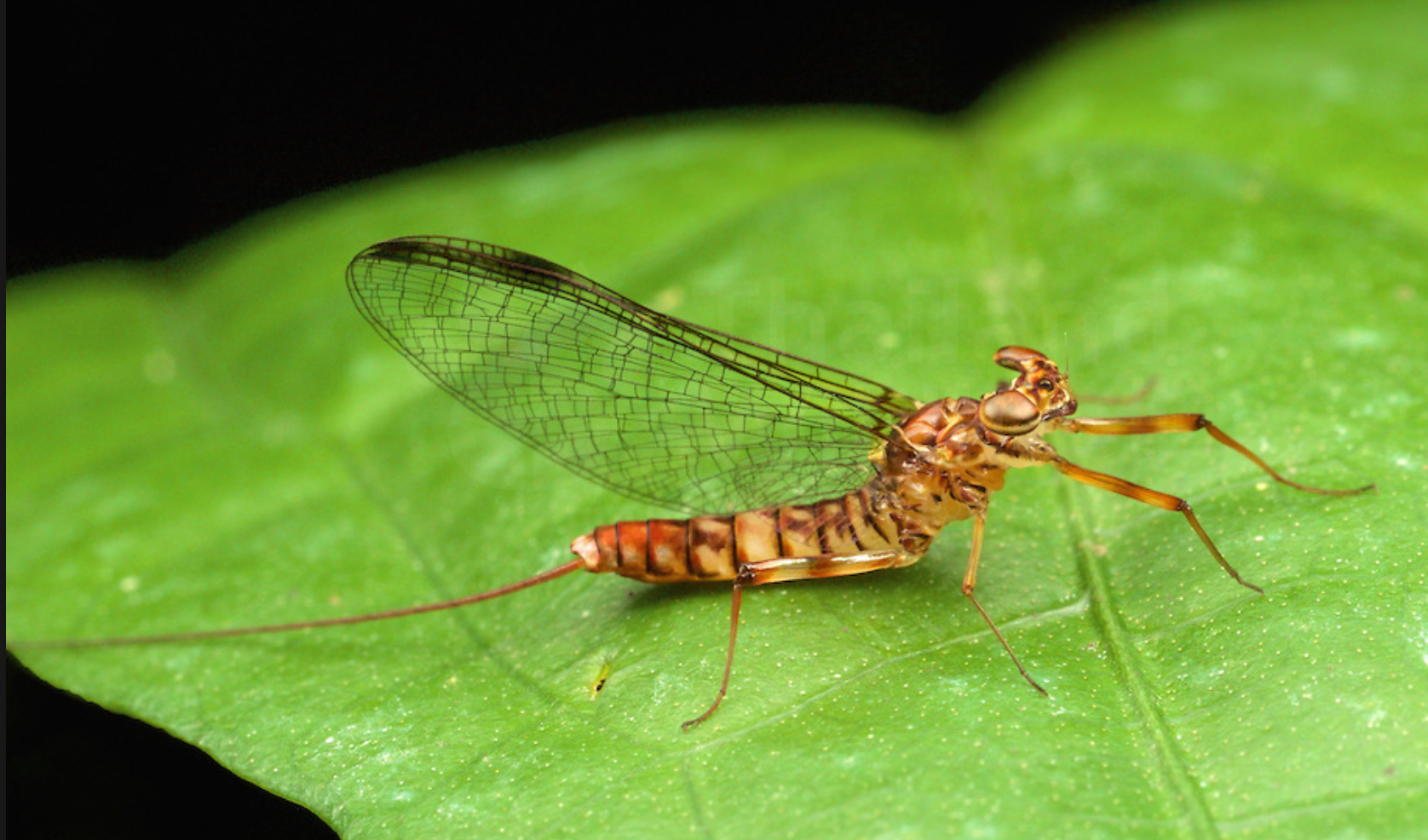 (Biffi et al. 2017, Mammalian Biology)
Conclusions of the Desman study
The genetic tools helped to evidence :
Heterogeneous distribution of the species throughout the French Pyrenees.
Distribution probably linked to the ecological needs of the species (rivers with high streams and not polluted);
Strong genetic structure (3 lineages).
Weak gene flow among them and high inbreeding risks.
Isolation probably linked to past climate changes and recent human activities.
High mobility along the river where they live. Can cross barriers (dams).
Is not in competition with other aquatic insectivore species (Neomys).
Management measures : 
improve gene flow among different regions (translocations?).
Improve water quality where the species is evidenced.
Avoid human disturbances in these rivers (canonying, cattle, big dams..)
Identification of invasive species
Study of the invasion of the Canadian beaver (Castor canadensis) in Belgium, Luxembourg and Western Germany.
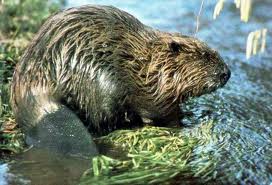 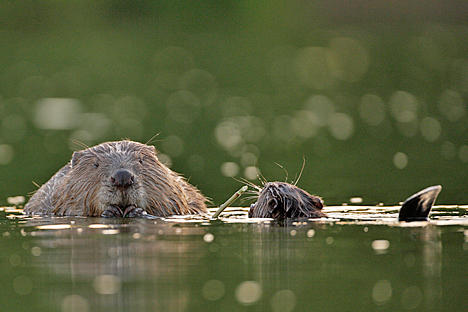 J. Herr
Castor canadensis
Castor fiber
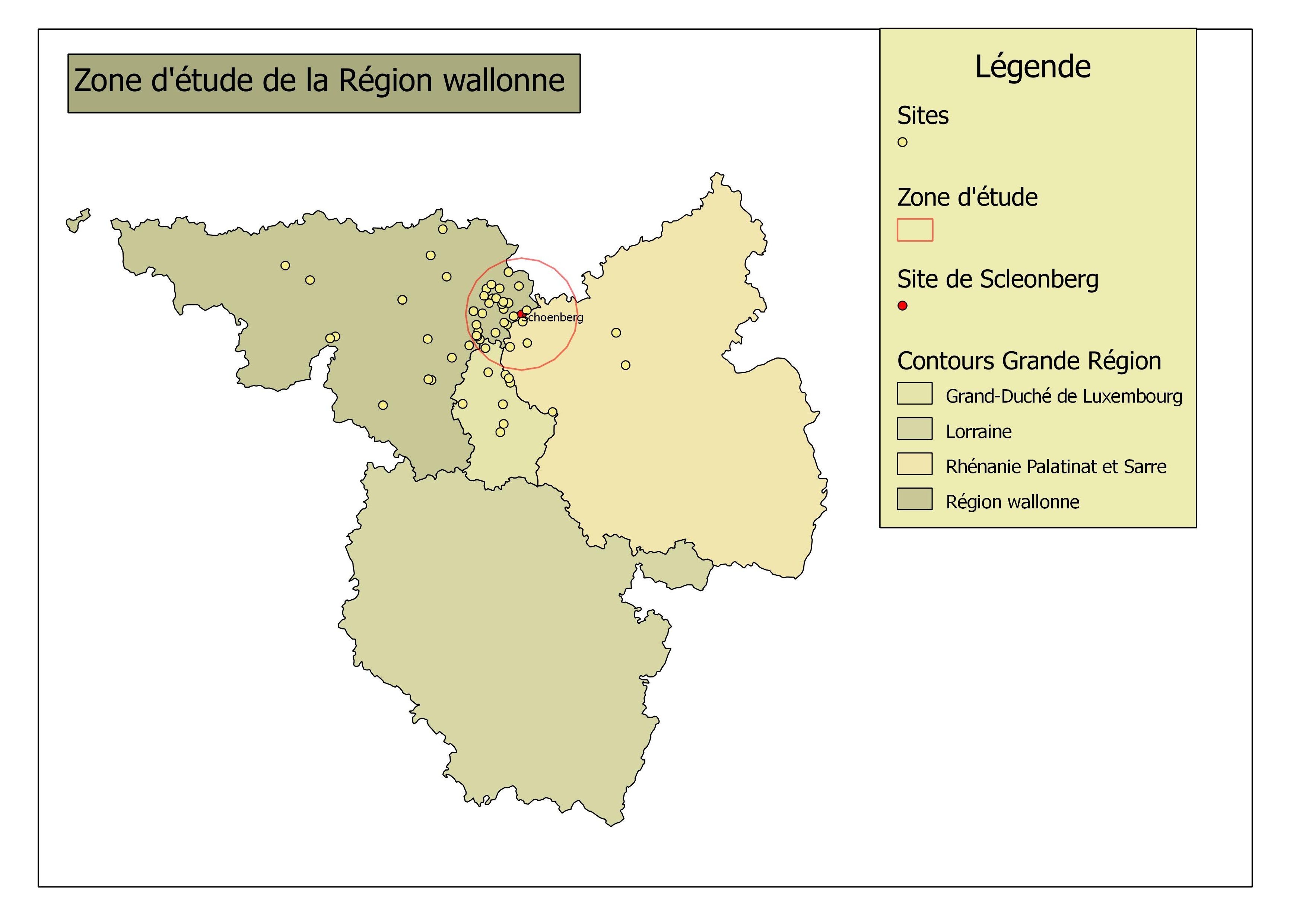 Hair traps
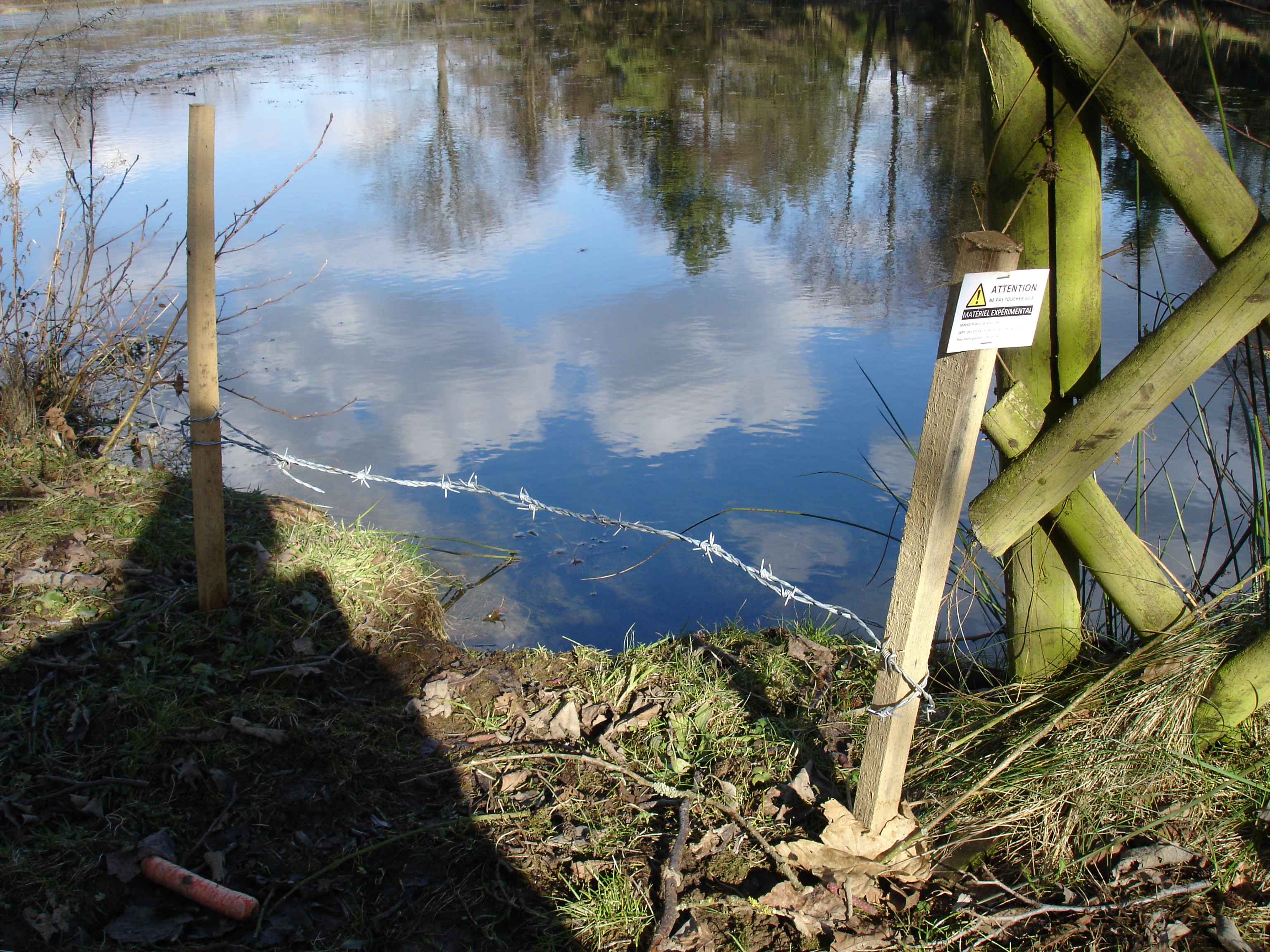 Barbed wire
Beaver hairs
25cm
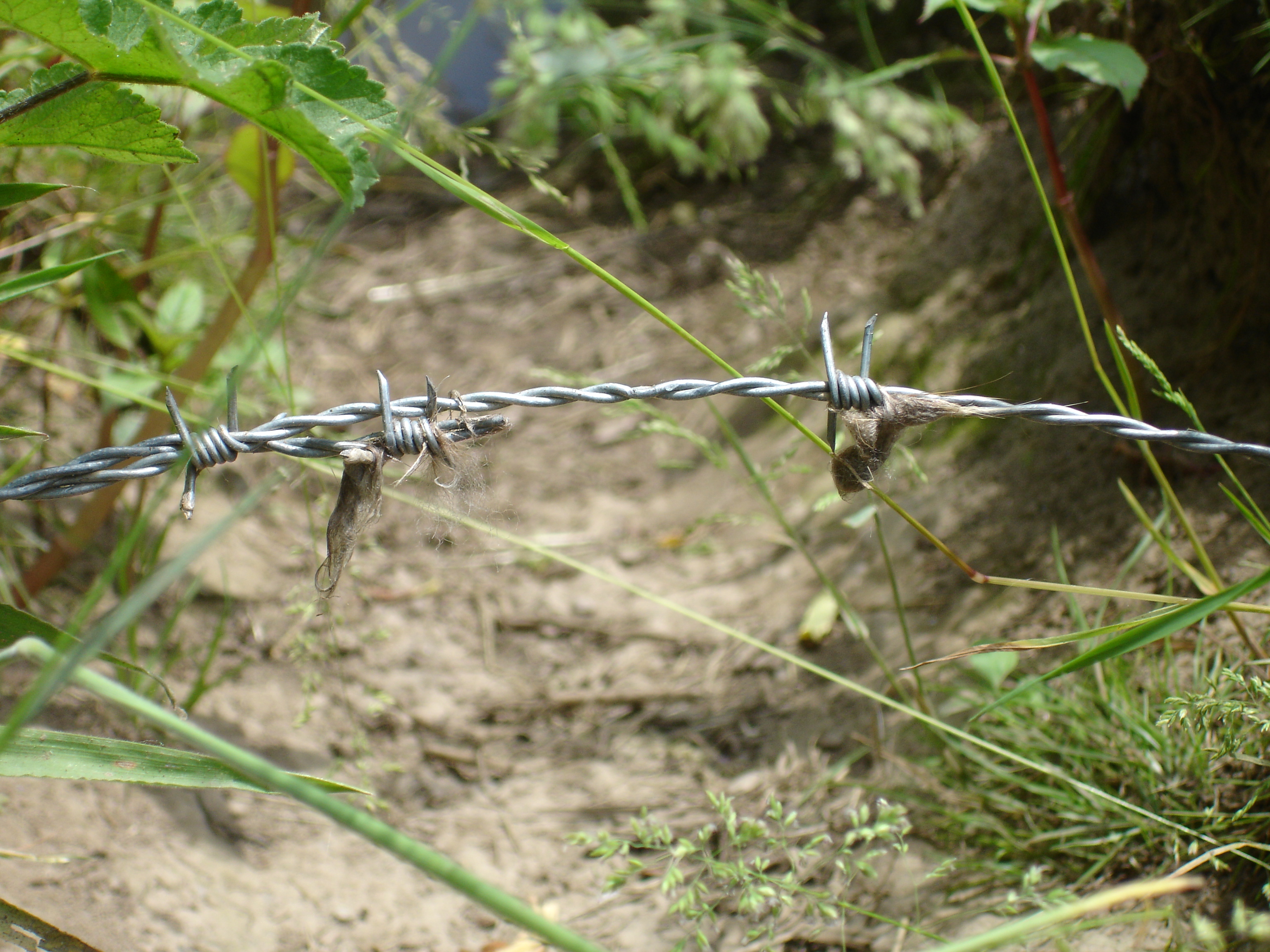 M. Eugène
Bait
M. Eugène
[Speaker Notes: .]
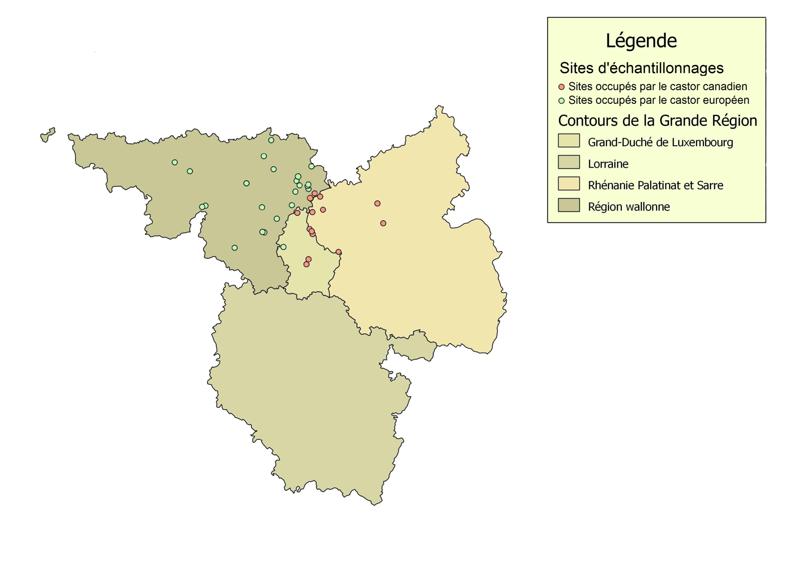 Discovery of a mix of different European beaver subspecies 
throughout Western Europe!!
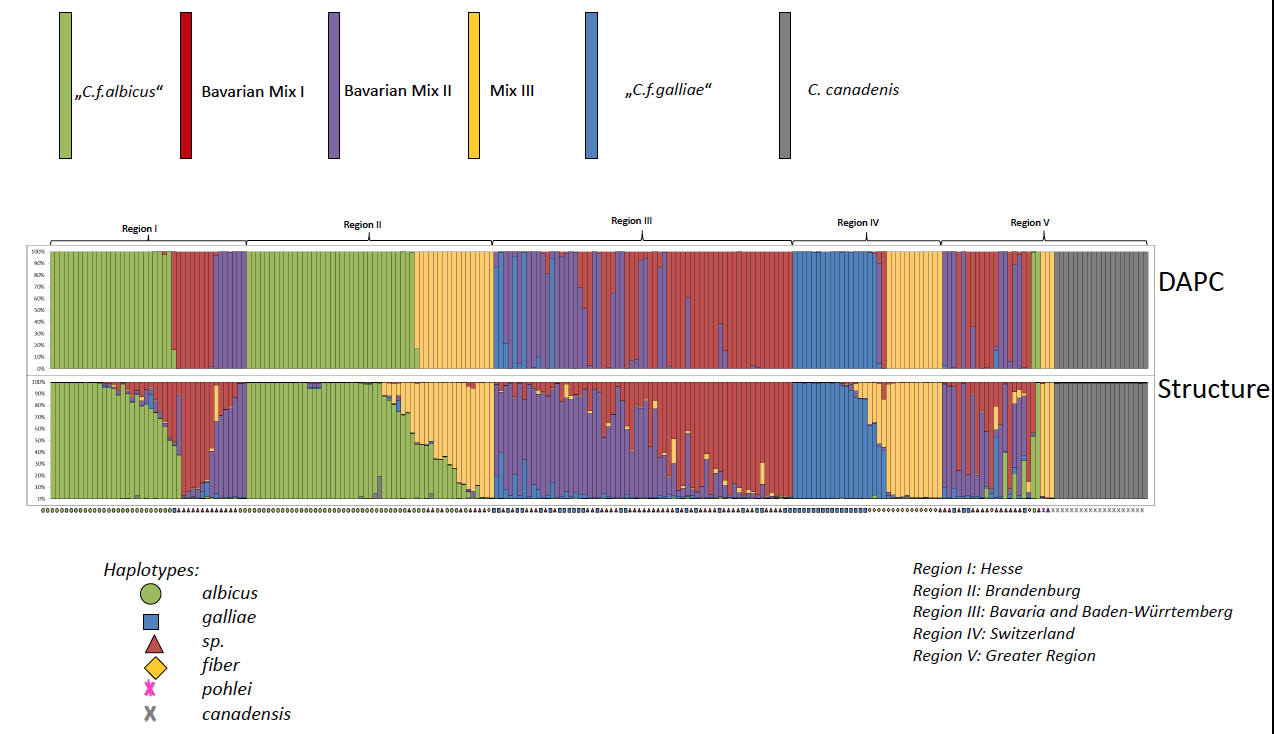 Belgium-
Luxembourg
Germany
Germany
Switzerland
Germany
(Frosh et al. 2015, Plos One
Study of hybridization processes
Study of the hybridization process between the European wildcat (Felis sylvestris sylvestris) and the domestic cat (Felis sylvestris catus) In Luxembourg.
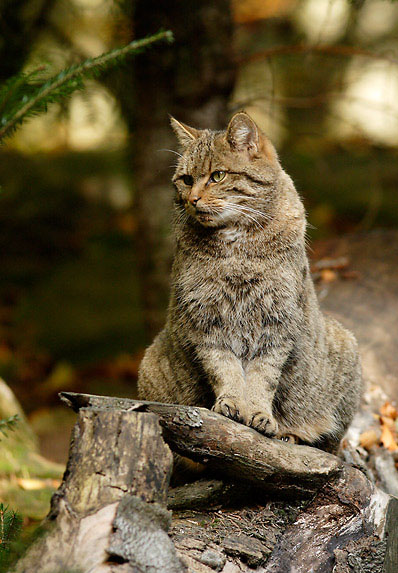 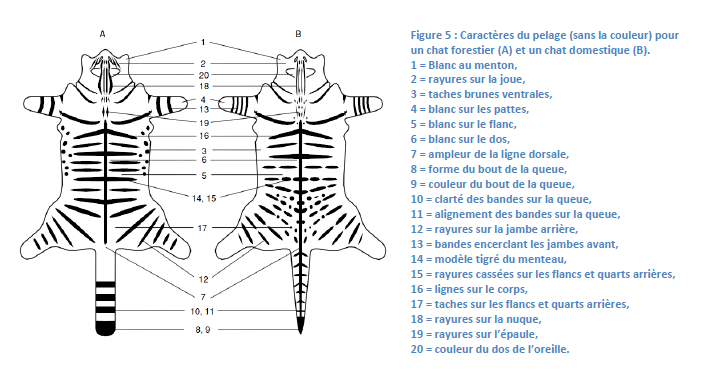 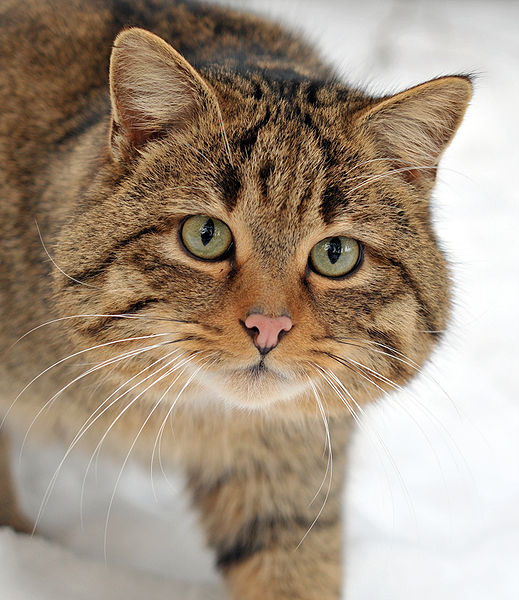 Microsatellite markers
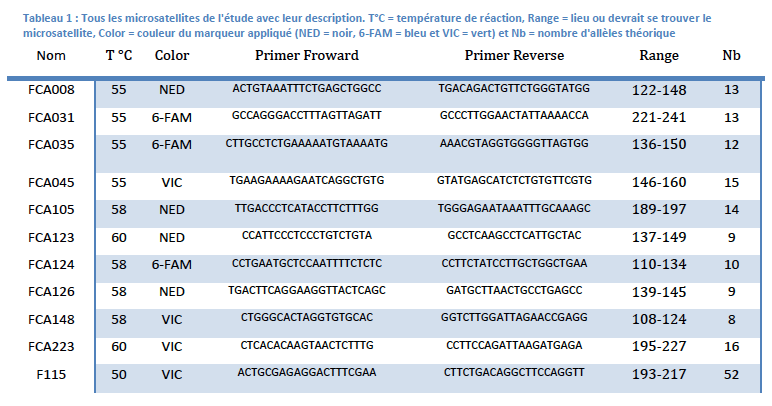 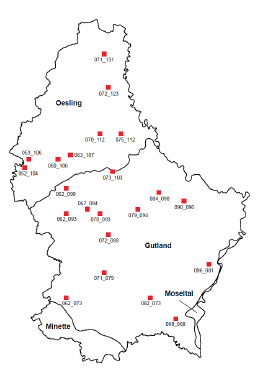 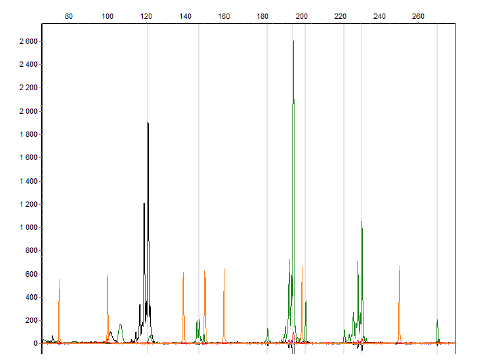 Results of the clustering analyses (structure software)
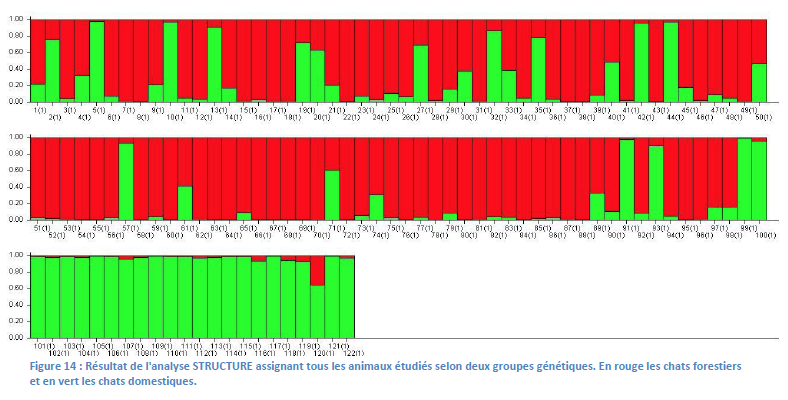 Evidence of more than 20% of hybrids in the studied populations!
Hybrid detection (using the NewHybrid software)

Allows the detection of hybrid F1, F2, backcross I and II per population
Evidence of F1, backrosses and past hybridization processes.
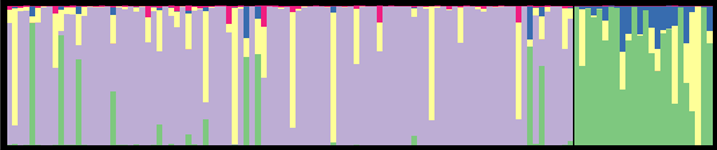 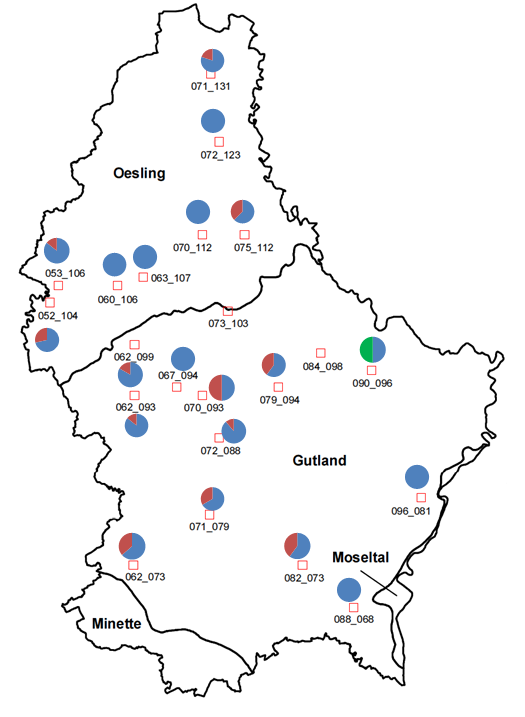 Hybrids (in red), more frequent in the South of the country.
These regions correspond to the most abundant human populations with a high level of forest fragmentation.
These results suggest a strong link between the level of urbanization and the level of hybridization between the domestic and wild cats.
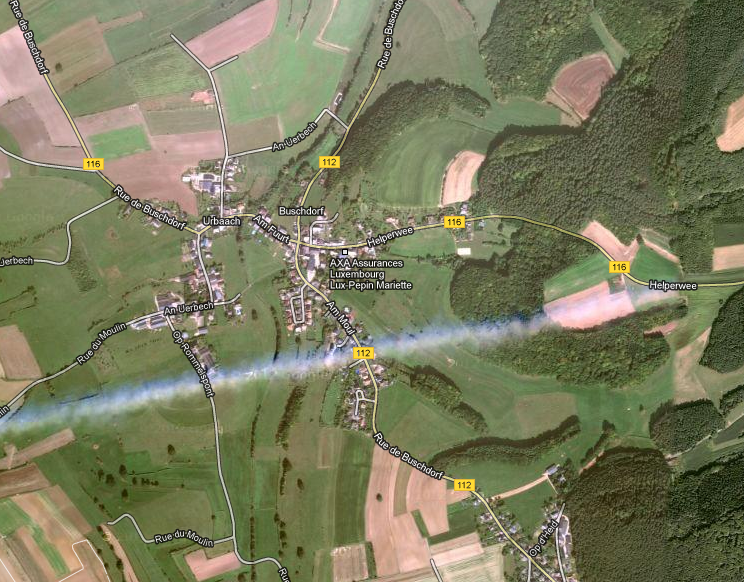 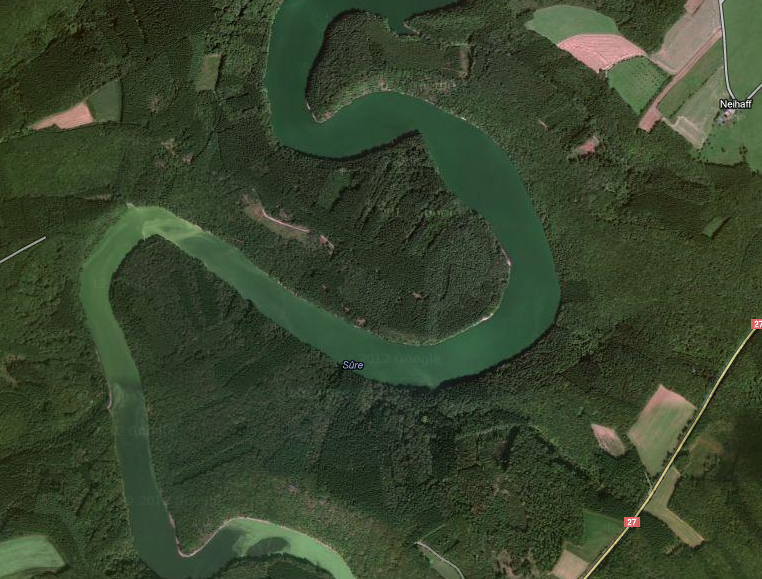 Conclusion
Genetic tools help to answer to many different questions in the field of conservation biology:
Identification of the presence of a threatened species.
Study the biology and the genetic diversity of threatened species.
Study the impact of human infrastructures and habitat fragmentation on the long term survival of a species.
Study hybridization processes;
Study of colonisation processes of invasive species;
Study the diets of species.
Aknowledgements
All my collaborators working with me on threatened species (M. Nemoz, F. Blanc, P. Fournier, C. Fournier, D. Marc, P. de Groot, C. Essonn, L. Schley, J. Herr, X. Mestdagh, B. Manet, P. Helsen, M. Biffi, A. Charbonnel, C. Nowak,  C. Frosch… )
My Belgian team (F. Gillet, Adrien André, Sophie Vanoutryve, Lise Marie Pigneur, Nathalie Smitz, Marie Pagès, Alice Latinne..), 
University of Liège (Genomic platform);
Belgian Funds for Scientific Research.
Impact of Human activities on the population structure of threatened species
The case of the African lion in Tanzania
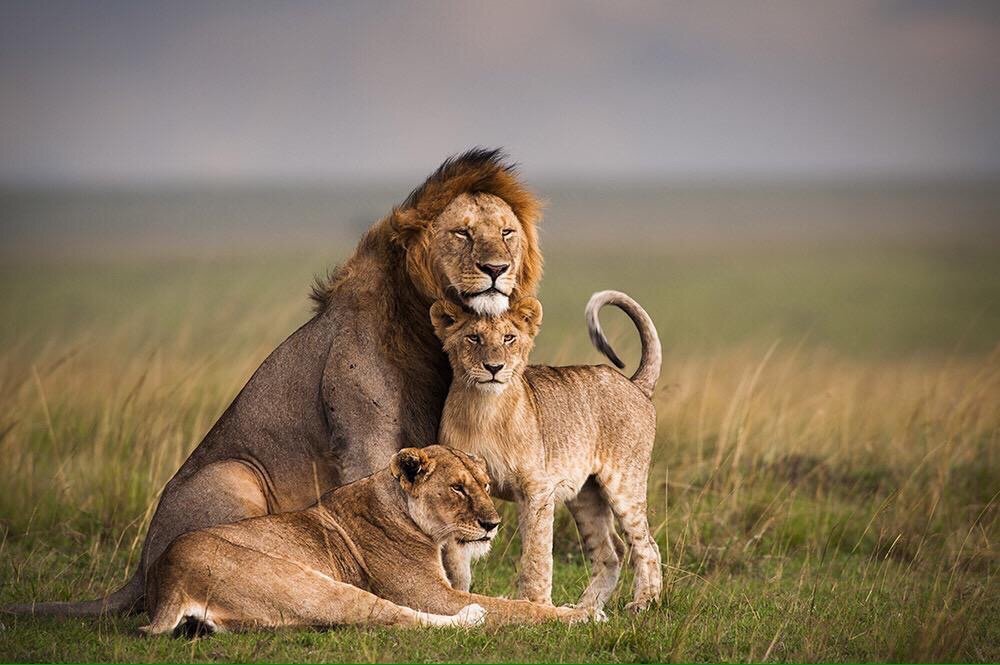 Reduction of its distribution throughout African
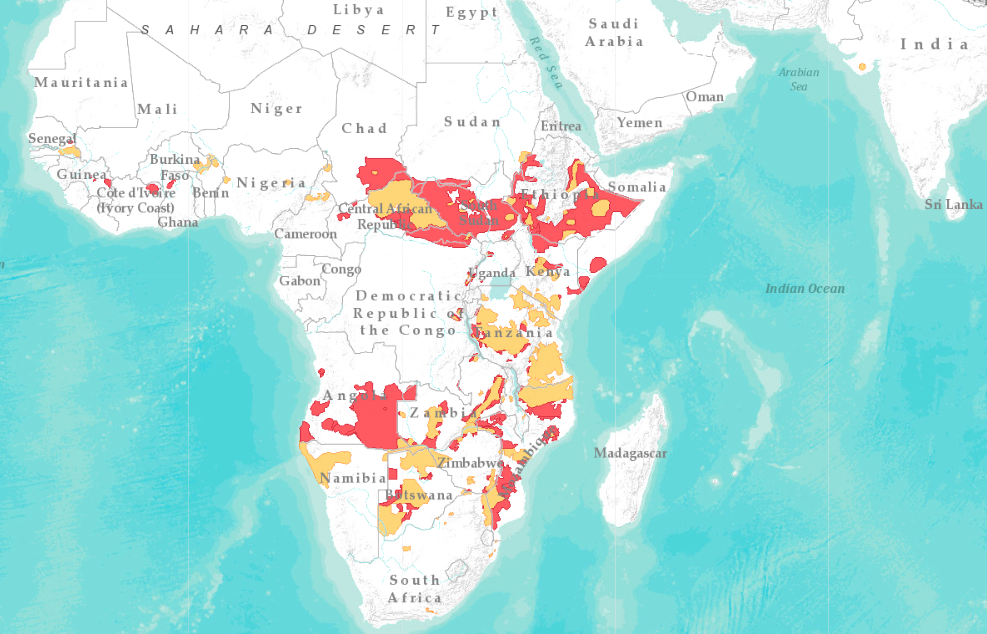 Clustering analyses based on hypervariable genetic markers (SNP's)
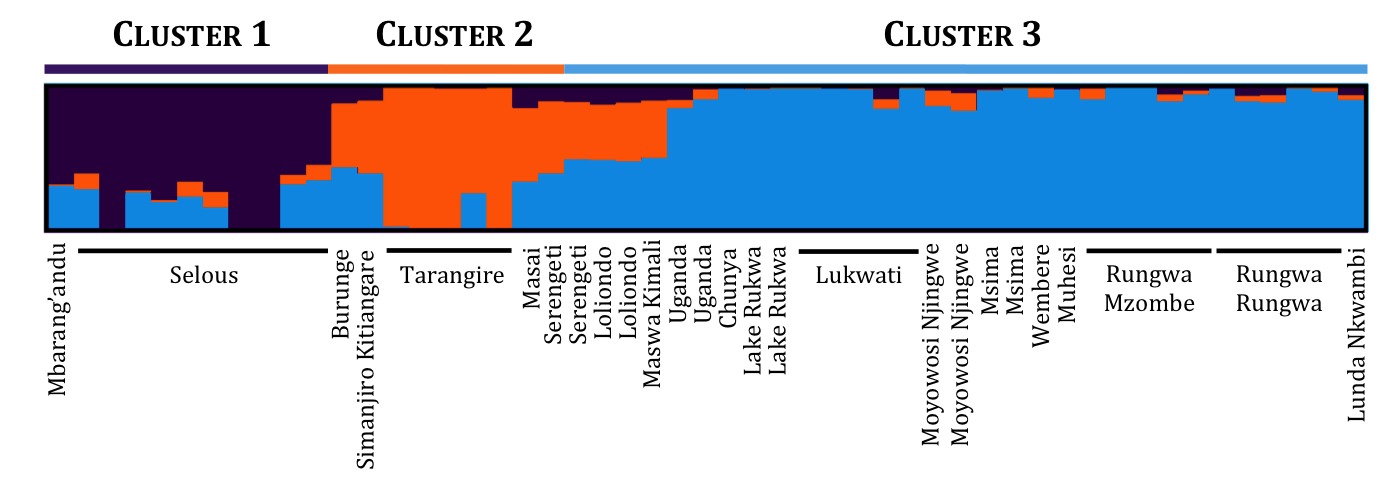 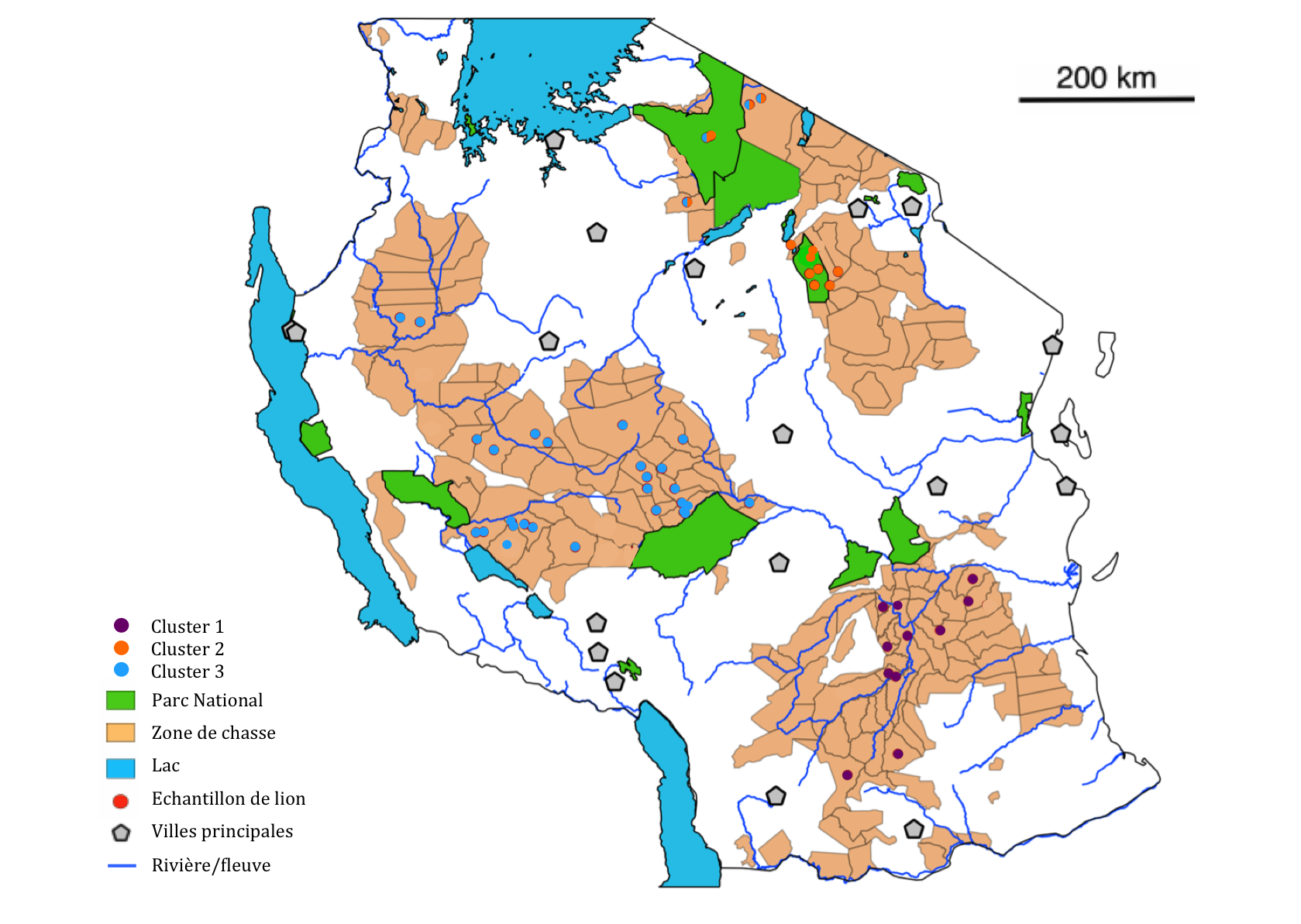 Impact of agriculture and human urbanization on the genetic structure of the lions
Densités par km2
< 2
03 – 10
11 – 20
21 – 50
51 – 100
101 – 200
201 – 500
501 – 1000
> 1000
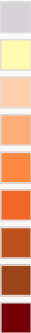 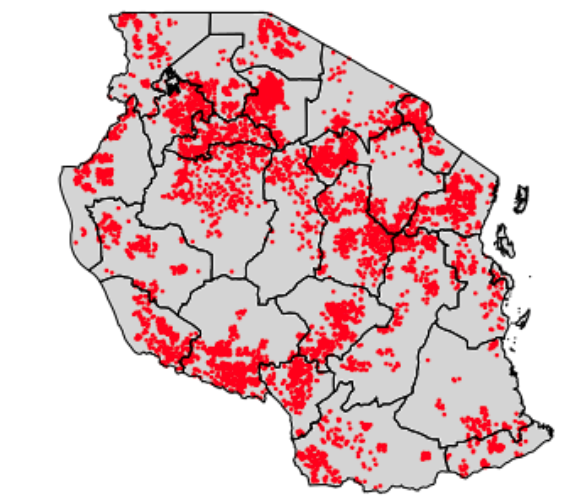 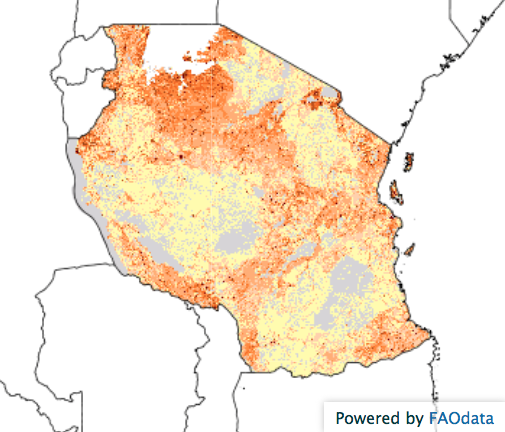 ≈ 500 hectares de    culture de maïs
Distribution of corn fields
Distribution of Human densities